PASO PRÁCTICO RENAL TESTICULAR 2023
Dr. Iván Gallegos 
Prof. Asociado
Anatomía Patólogica
CASO 1
Hombre 61 años, consulta por hematuria y dolor del flanco derecho. TAC demuestra tumor renal.
Macroscopía
Nefrectomía total 773 g.
Riñón de 13 x 8 x 7 cm.
Tumor de 8,1 x 7,8 cm.
Blanquecino con focos hemorrágicos.
Vena +
Extensión +
Linfonodo hiliar aumentado de tamaño.
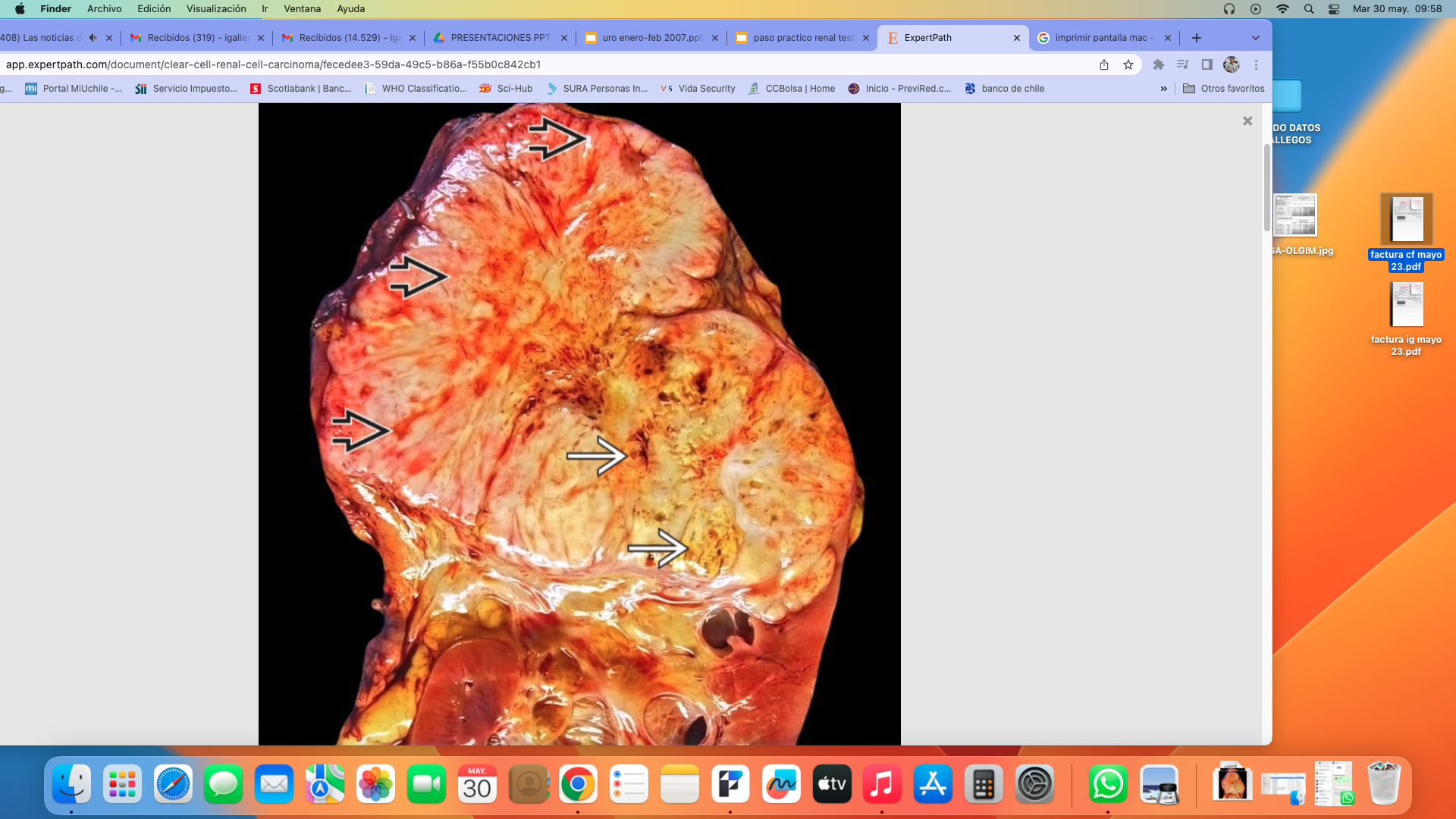 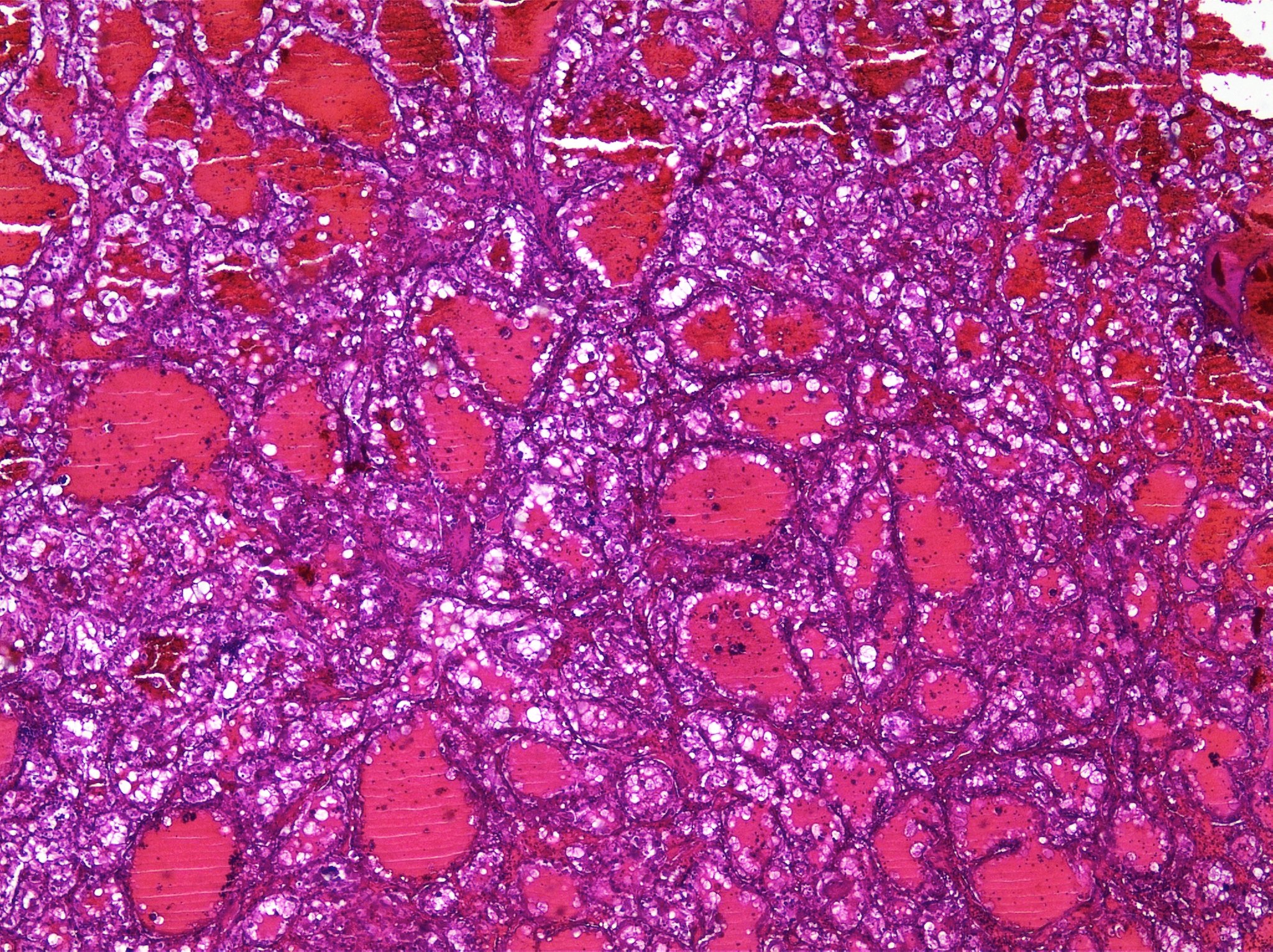 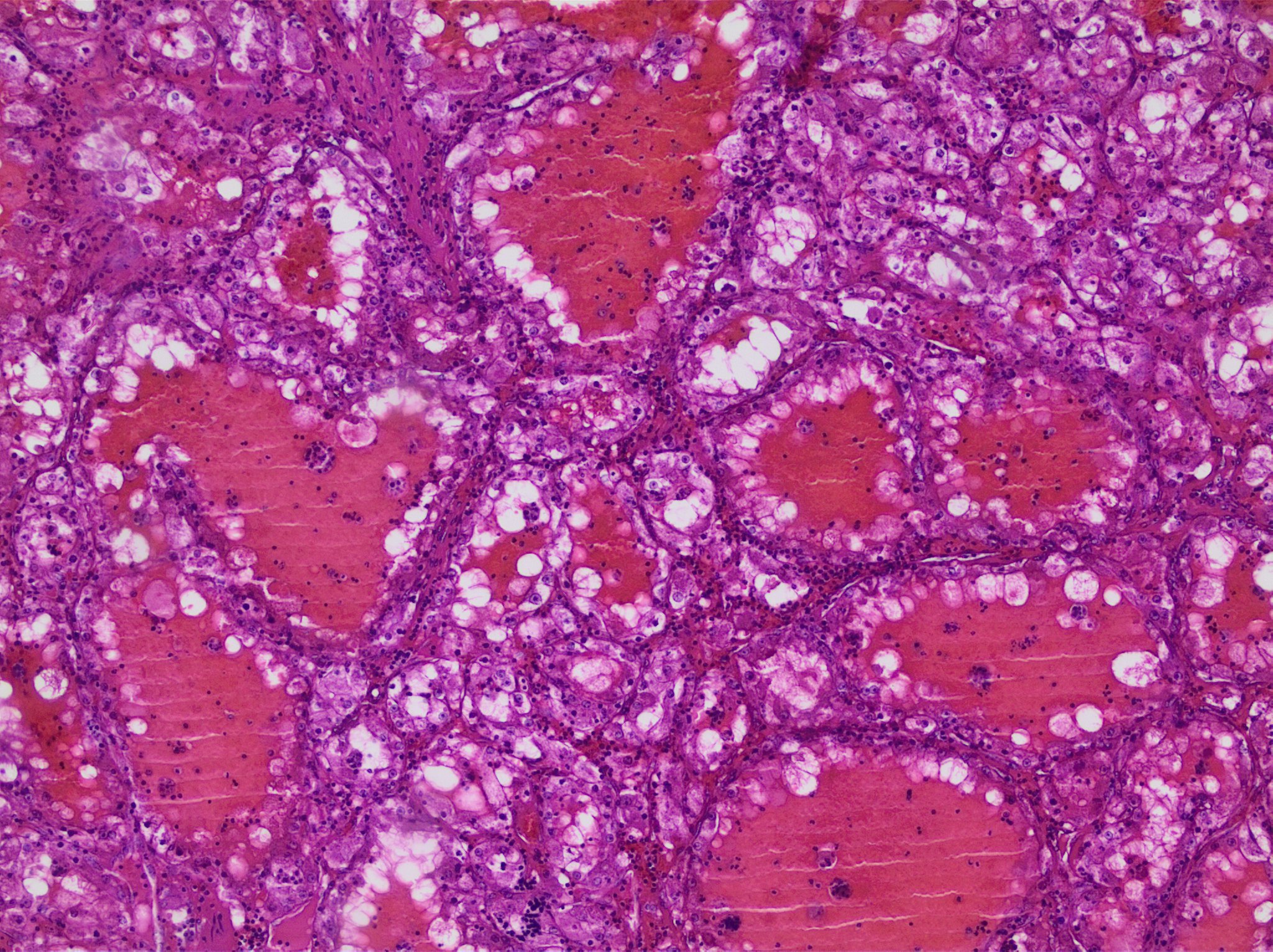 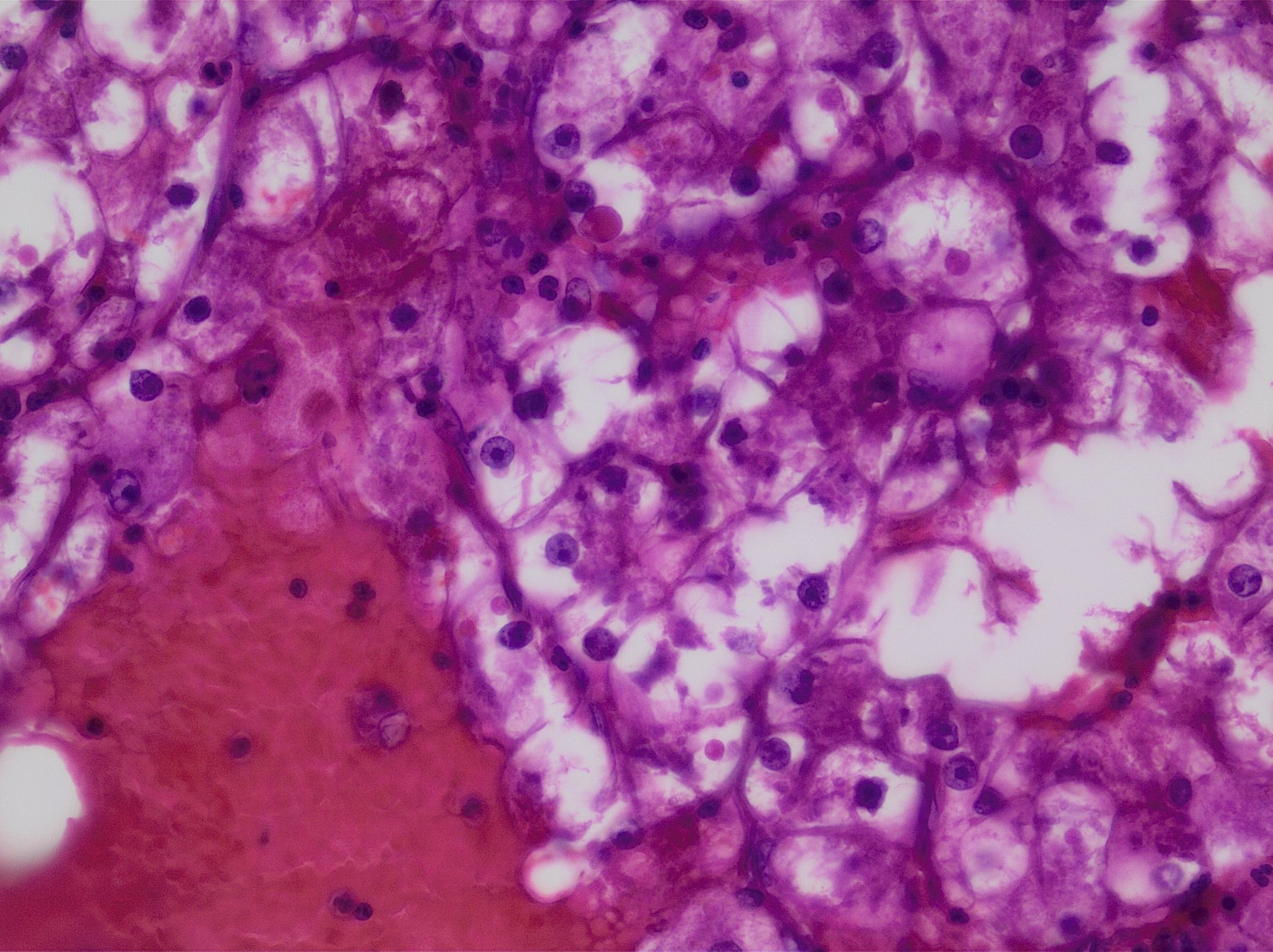 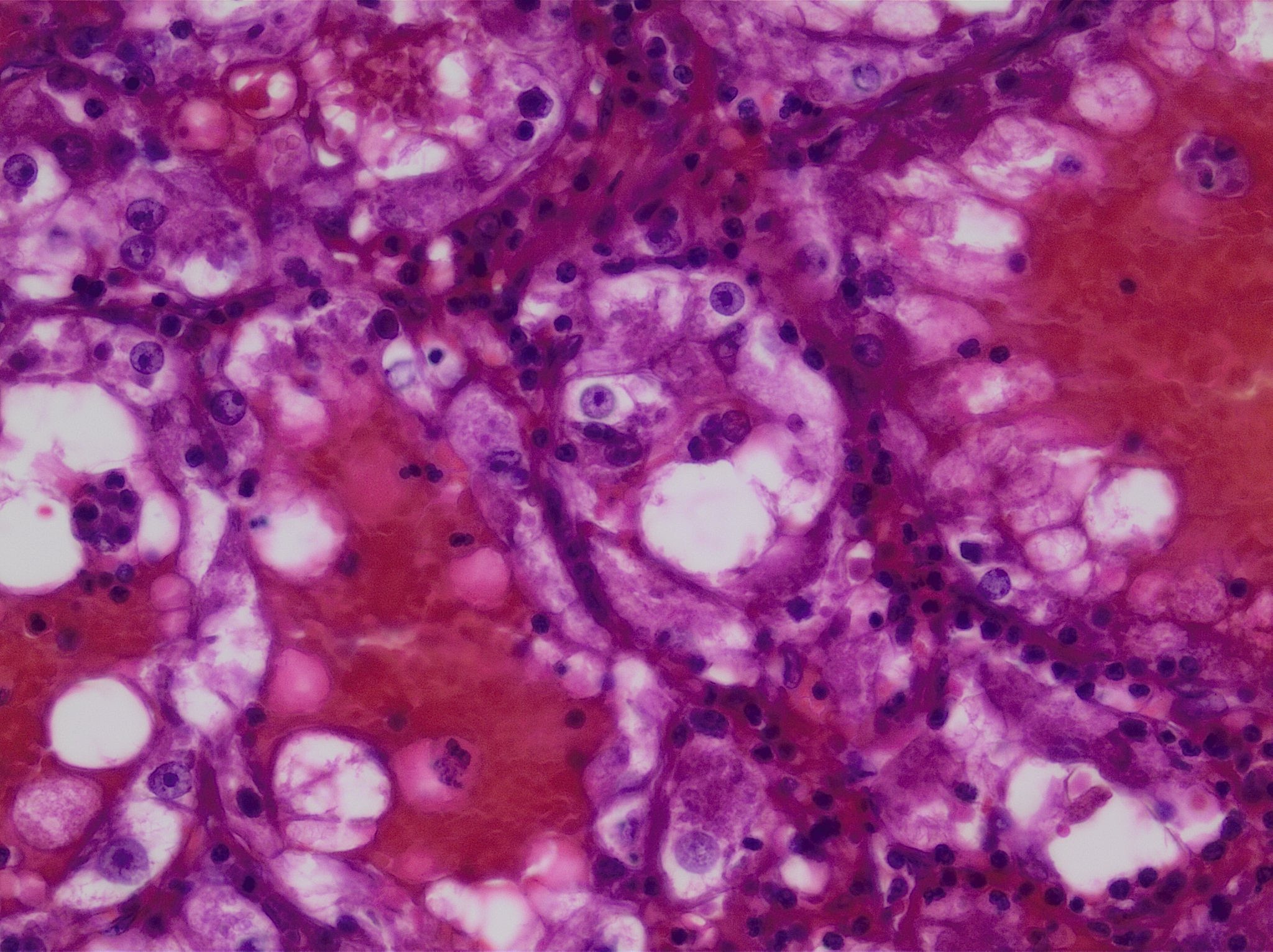 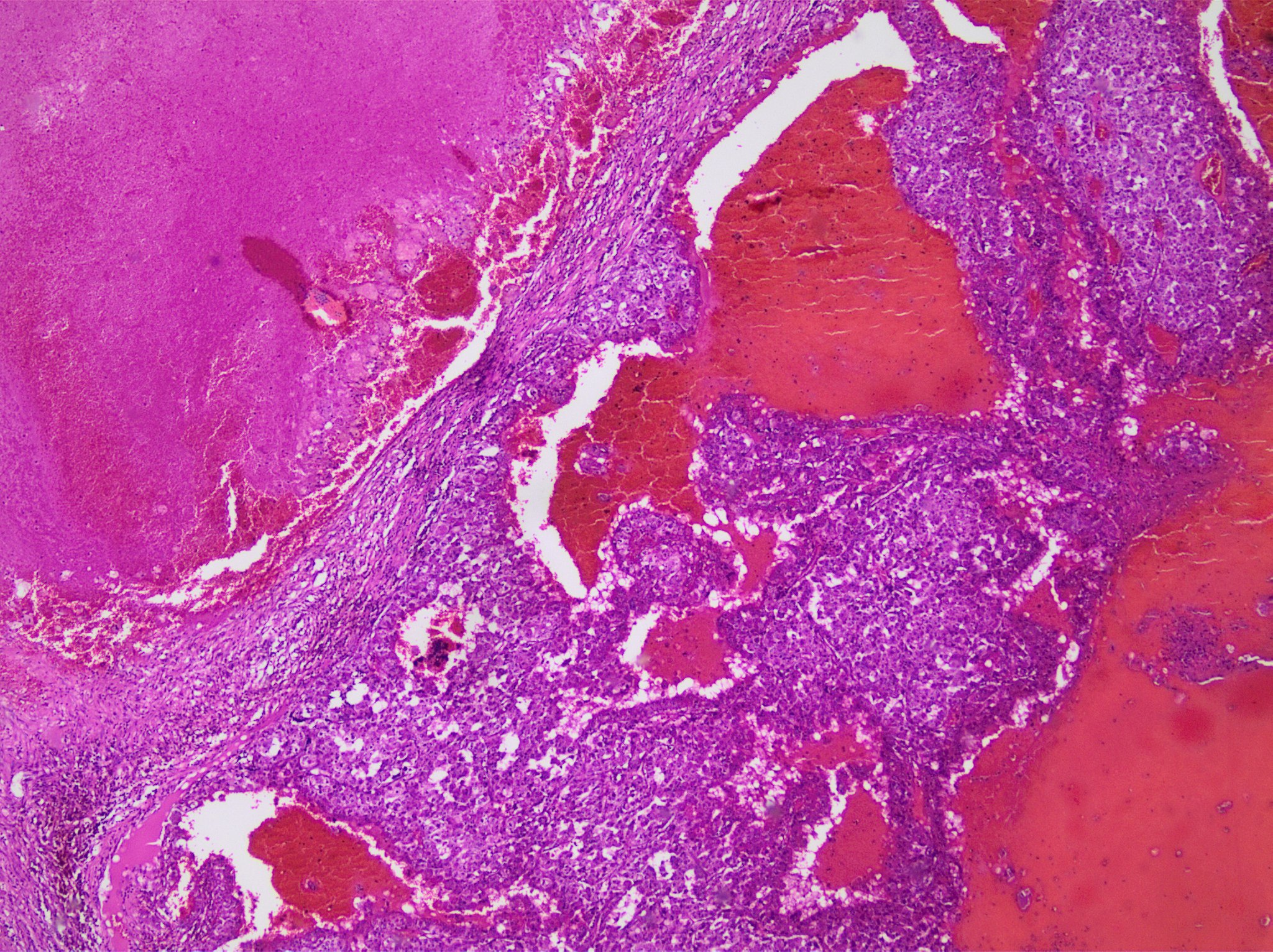 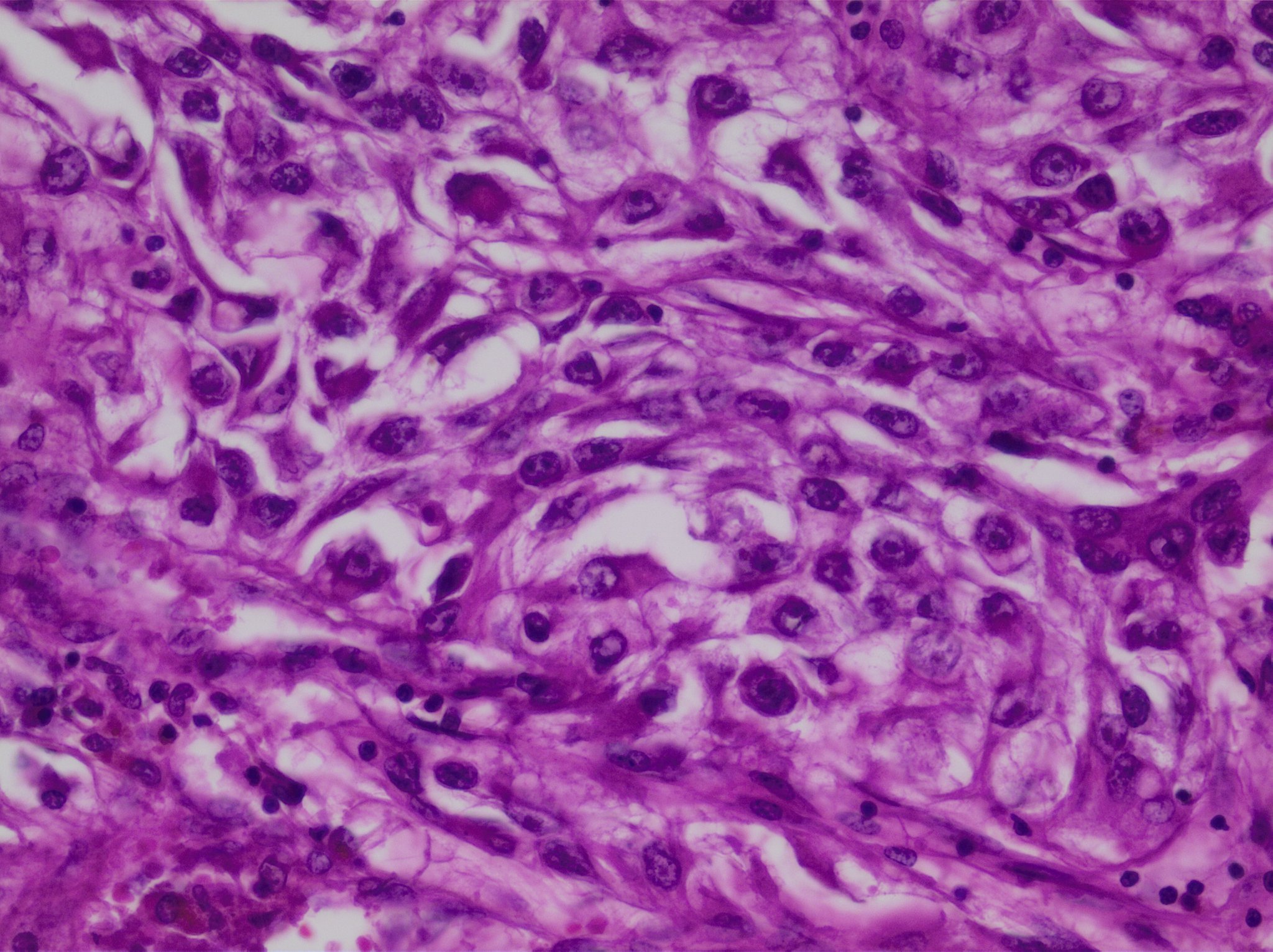 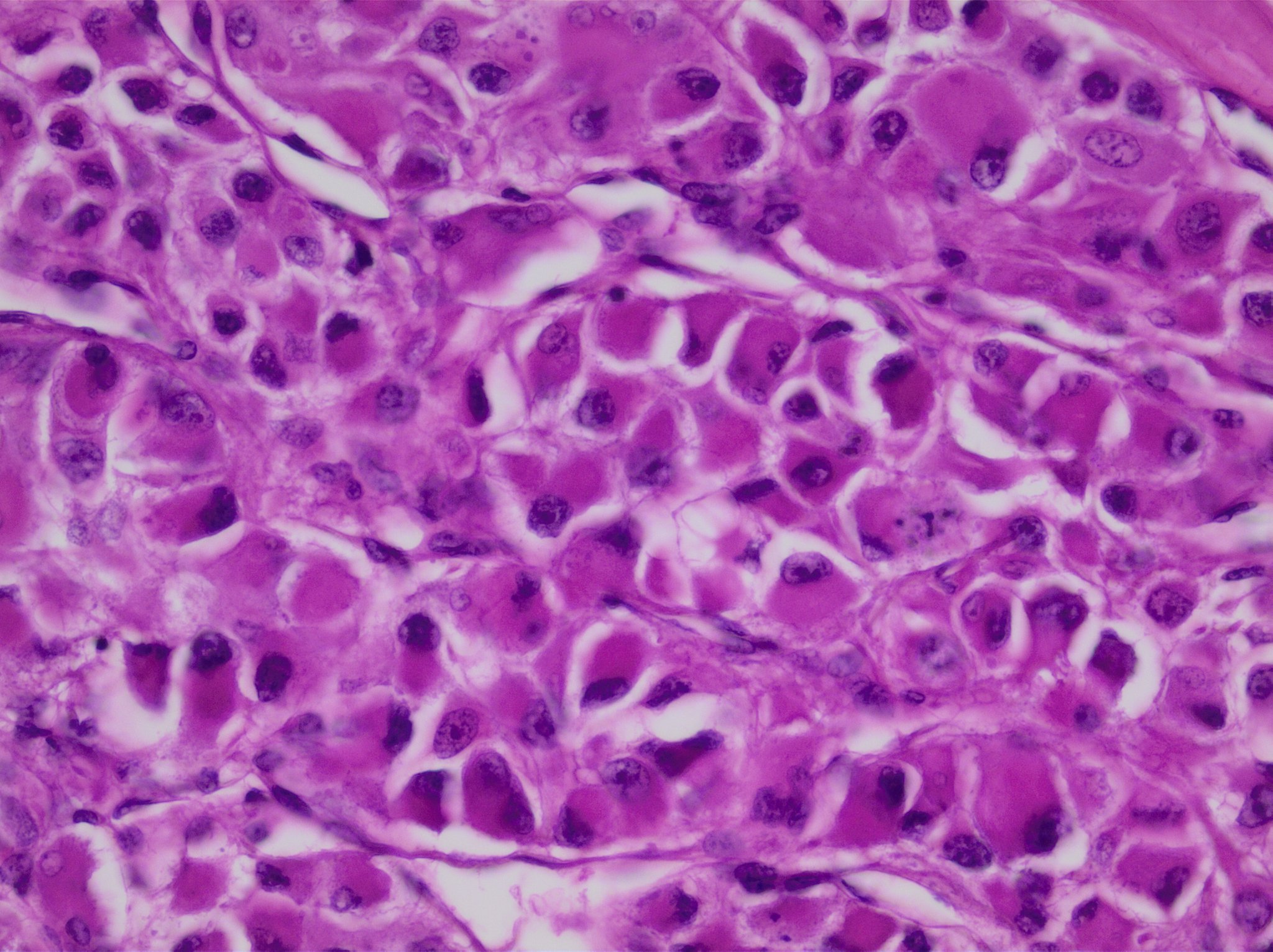 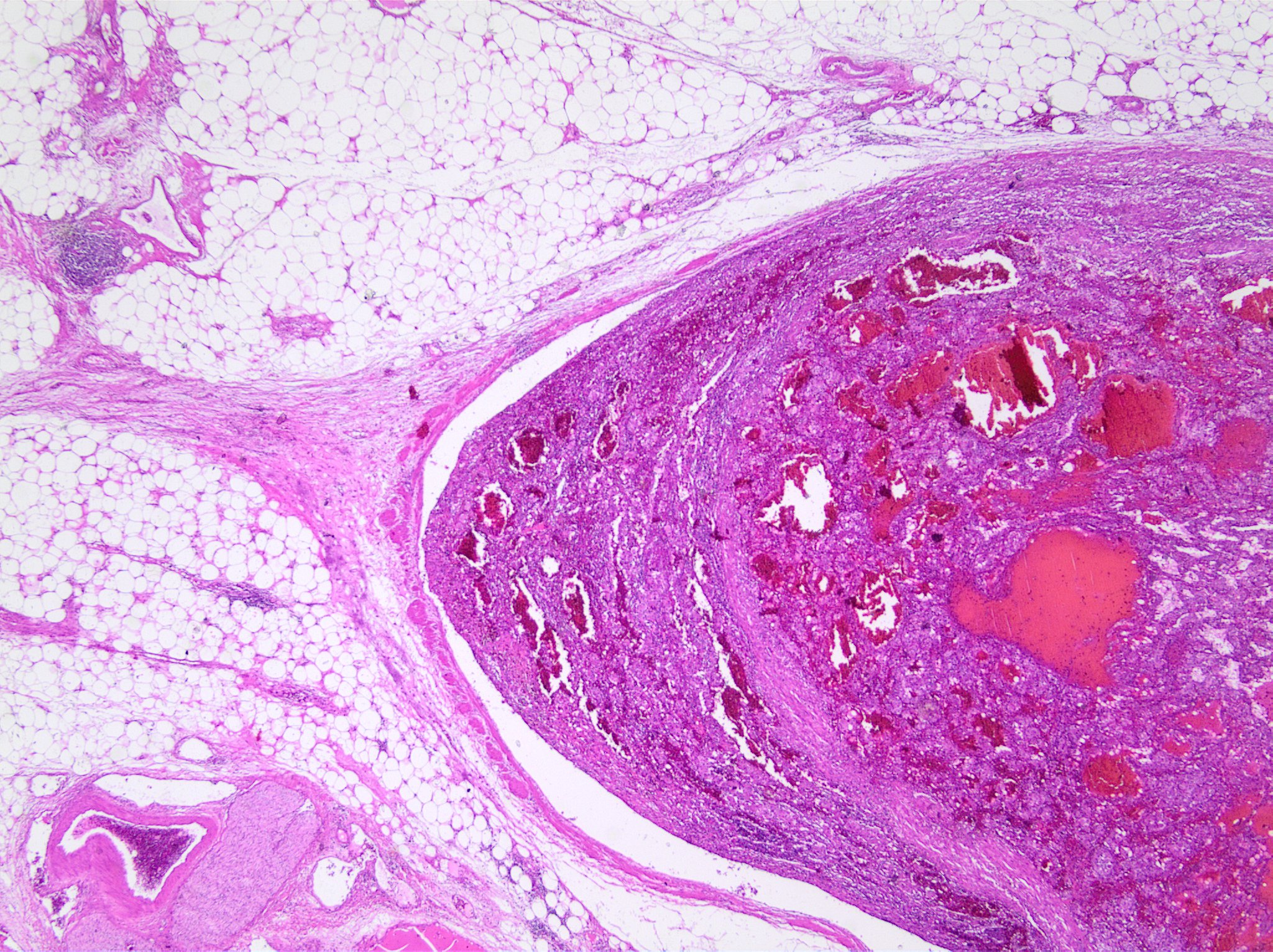 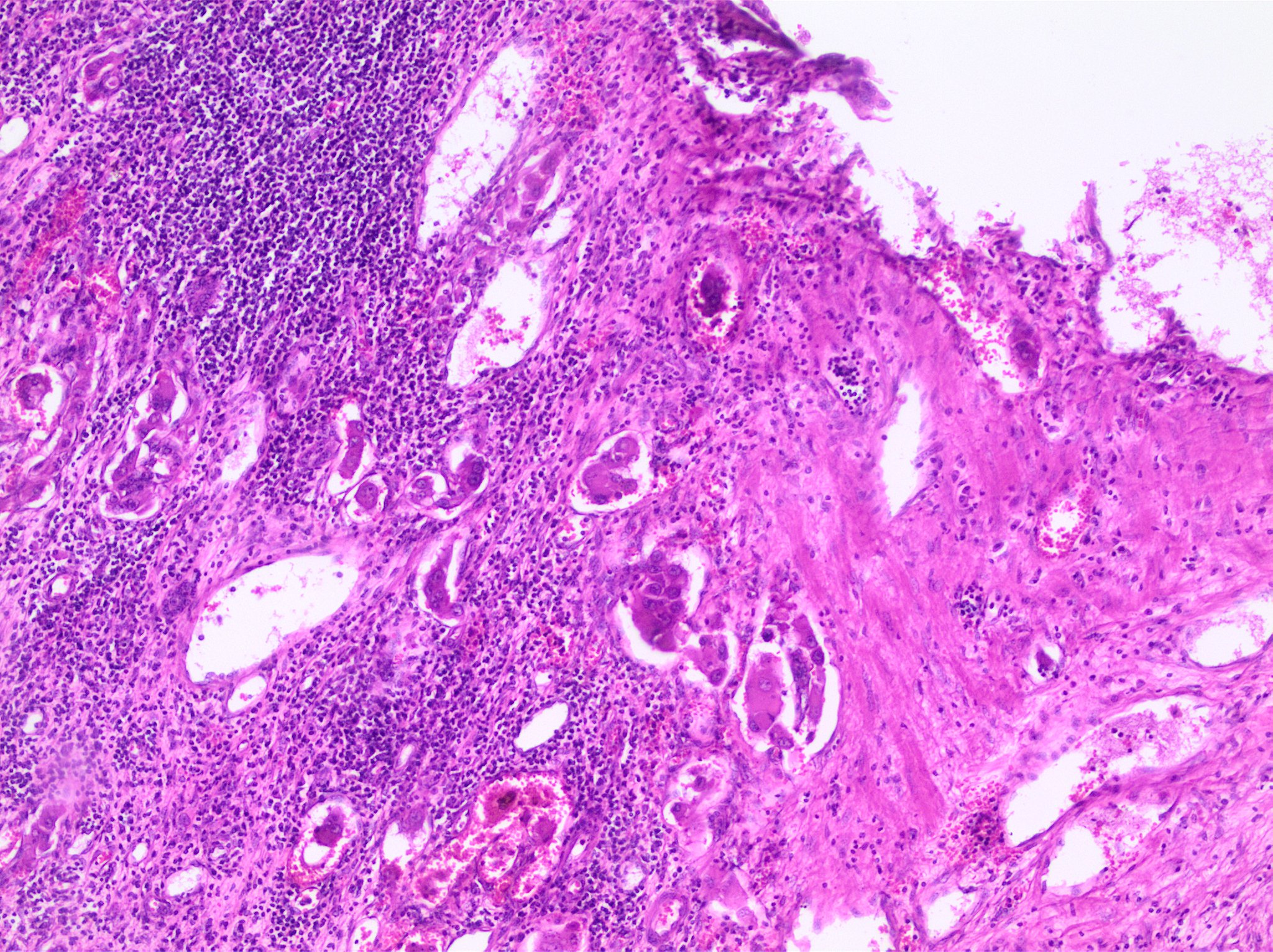 Diagnóstico
Cáncer renal.
Carcinoma de Células Renales, variante Células Claras.
Extensa diferenciación Rabdoide-Sarcomatoide.
Necrosis +
Vena +
Extensión +
Metástasis linfonodal.
pT3a N1
CASO 2
Hombre 35 años, consulta por aumento de volumen testicular indoloro. ECO demuestra tumor testicular.
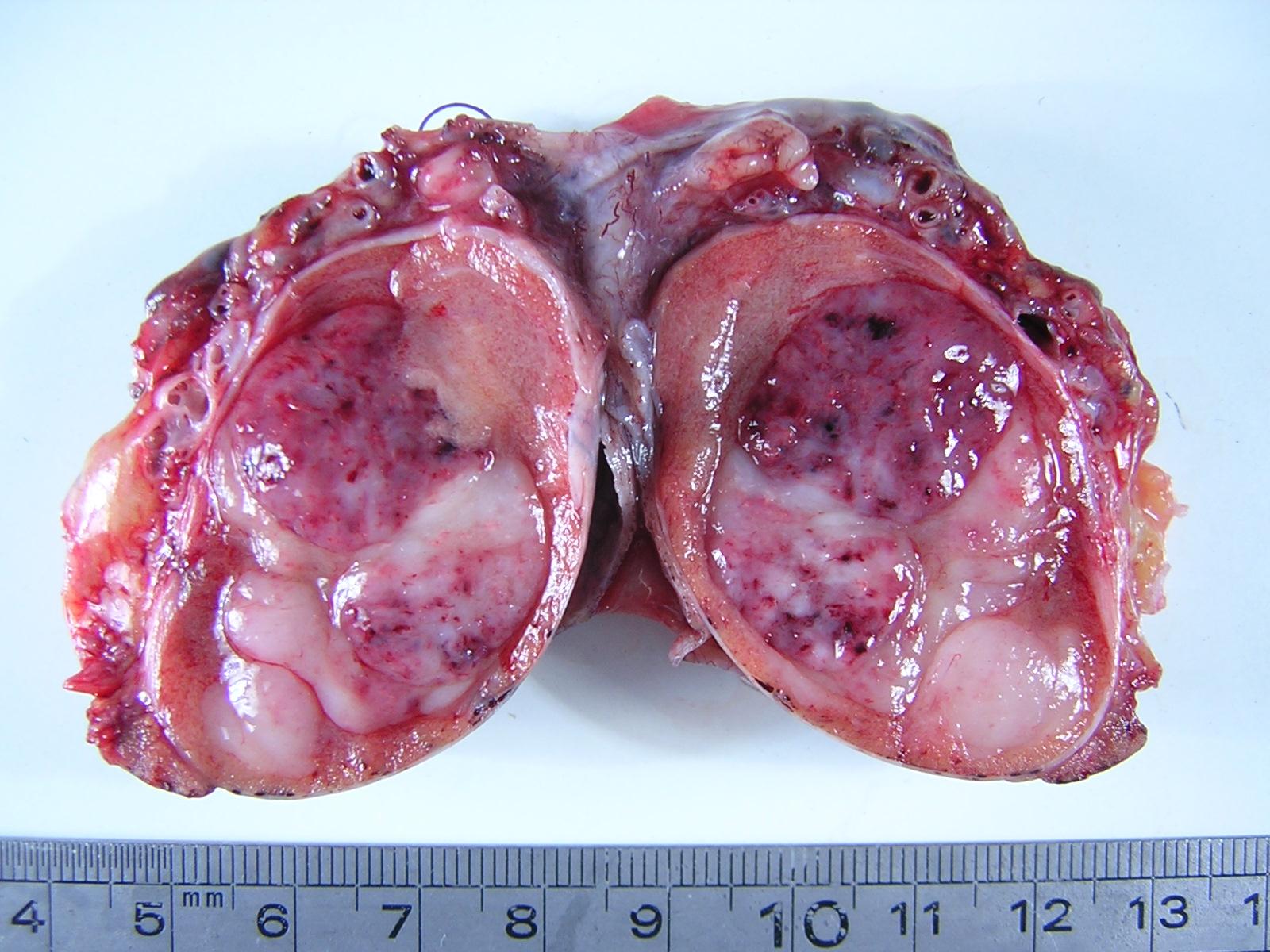 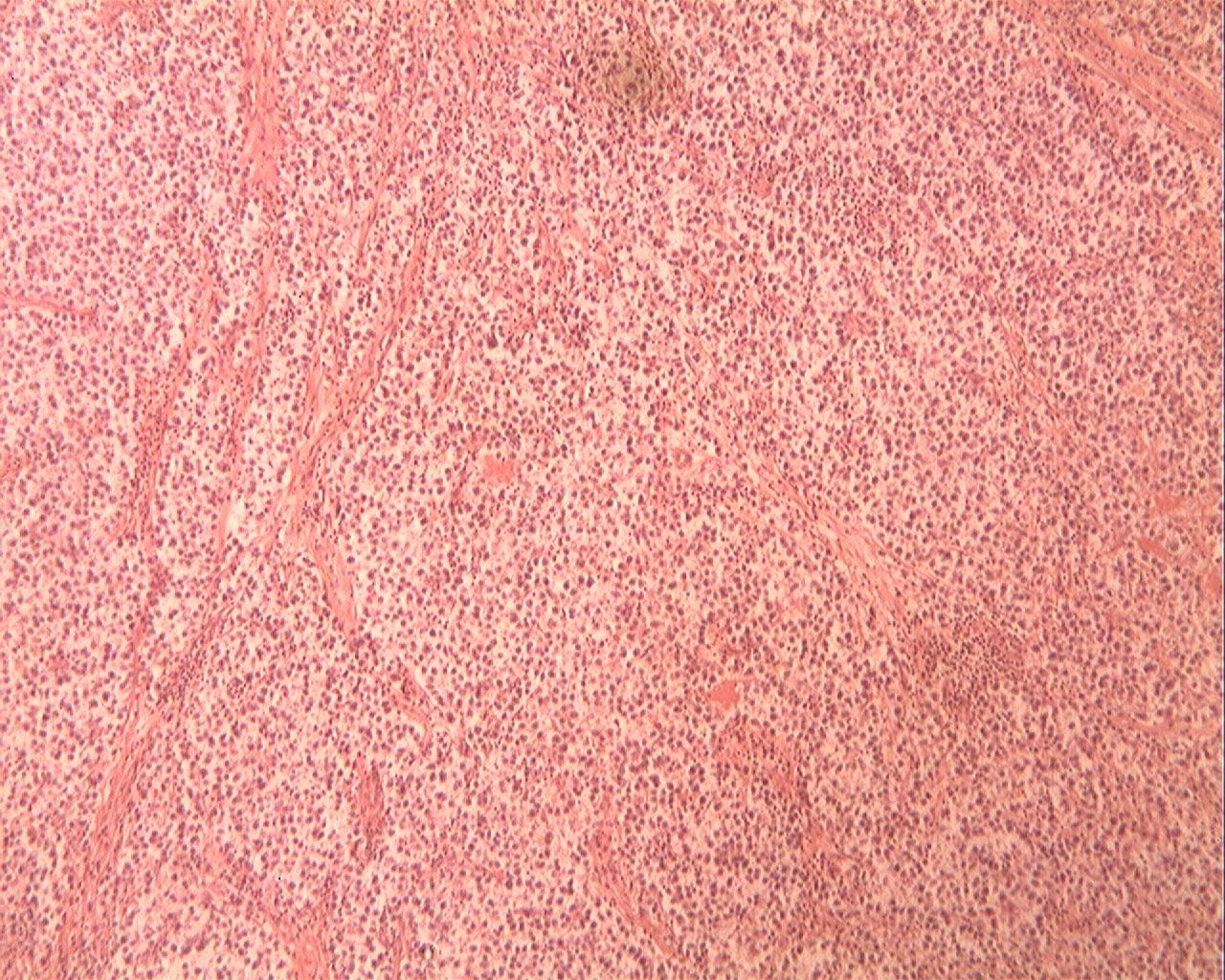 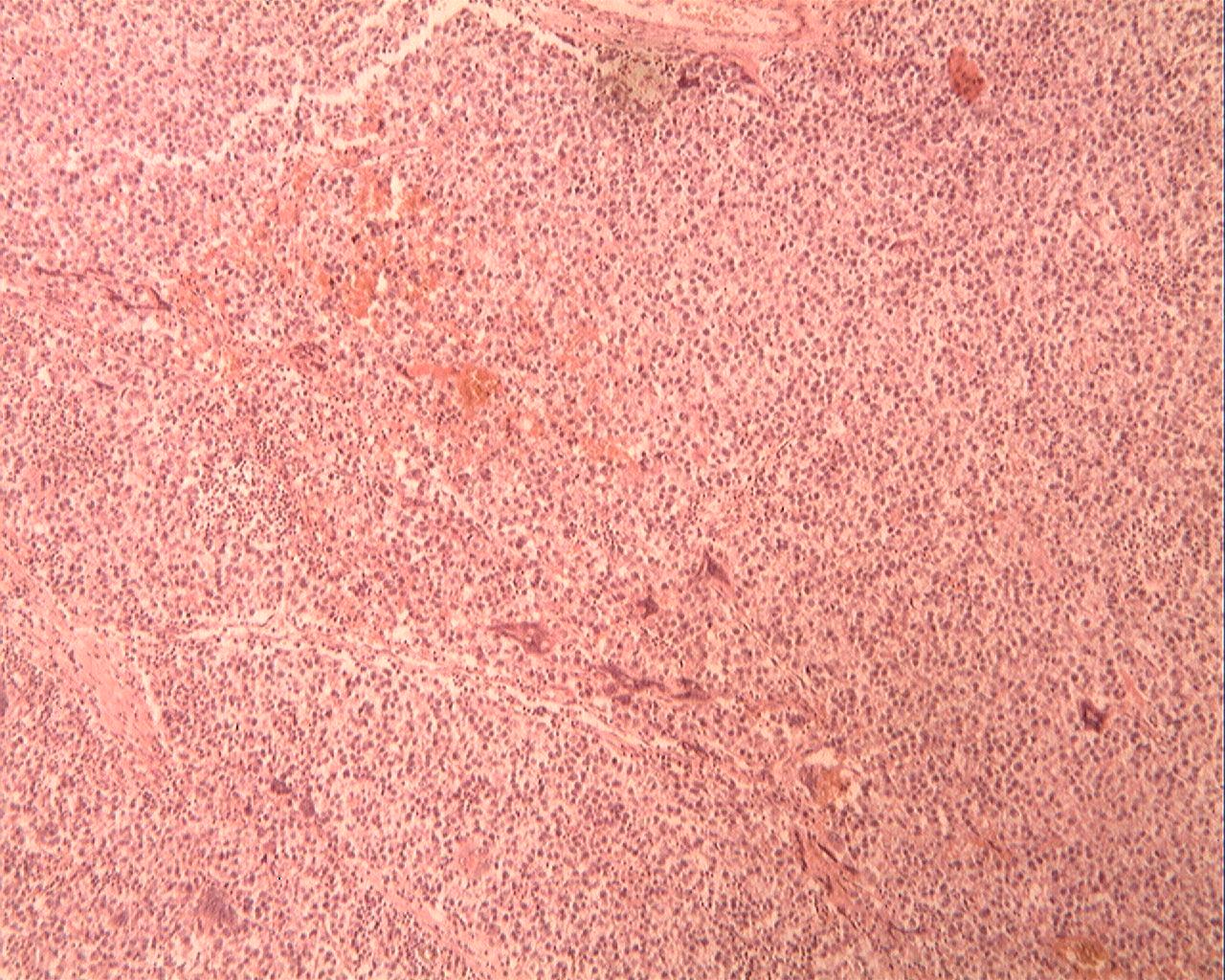 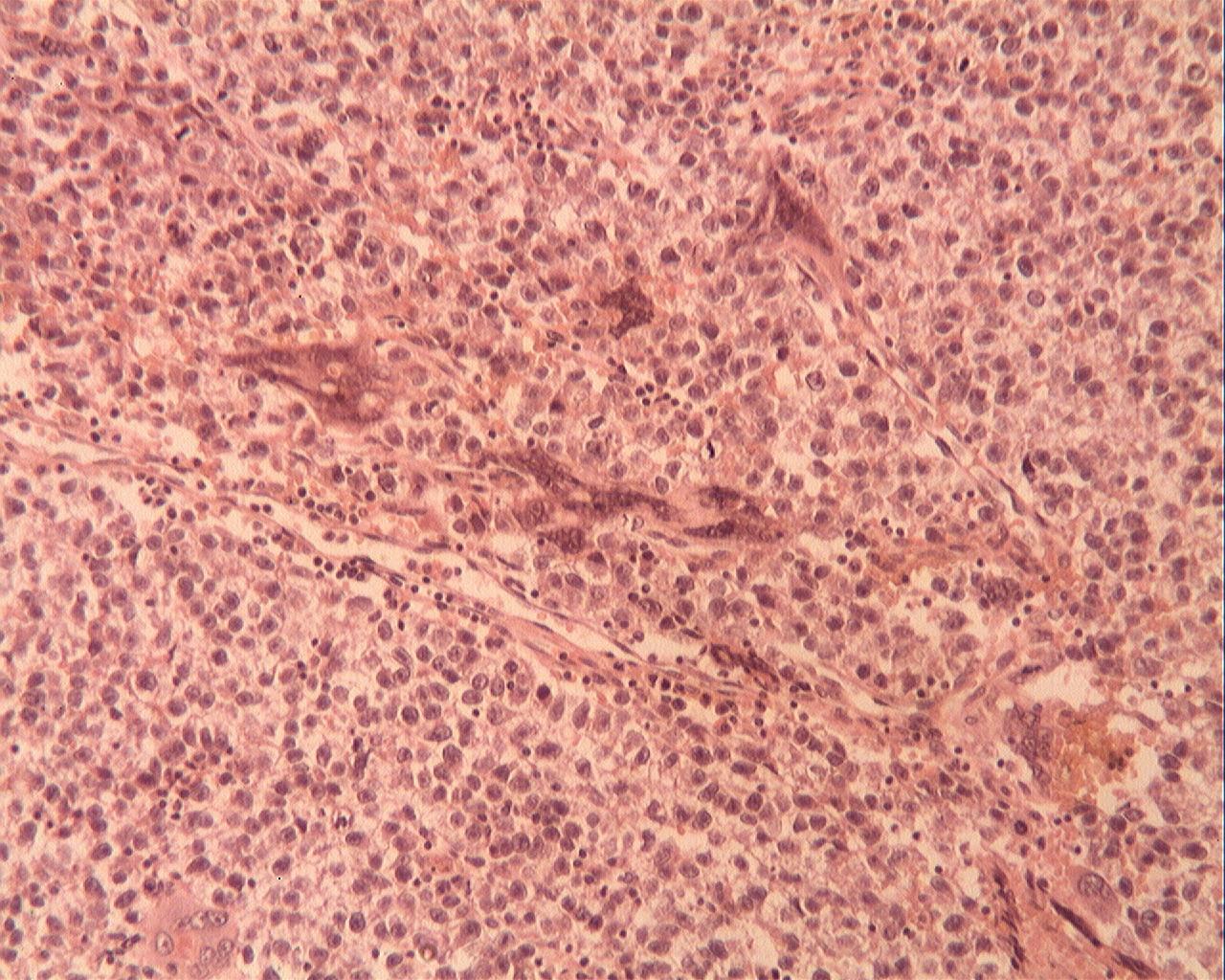 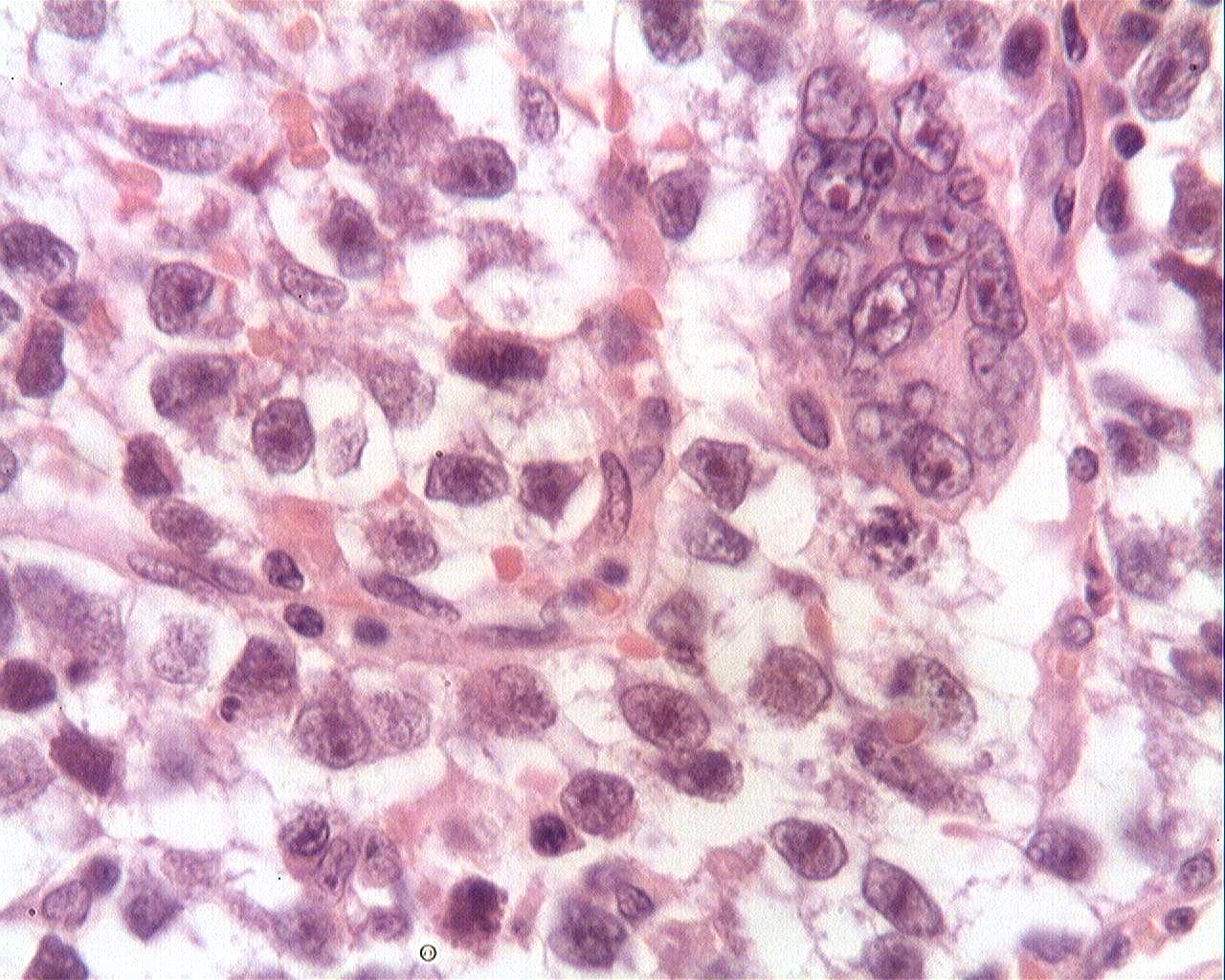 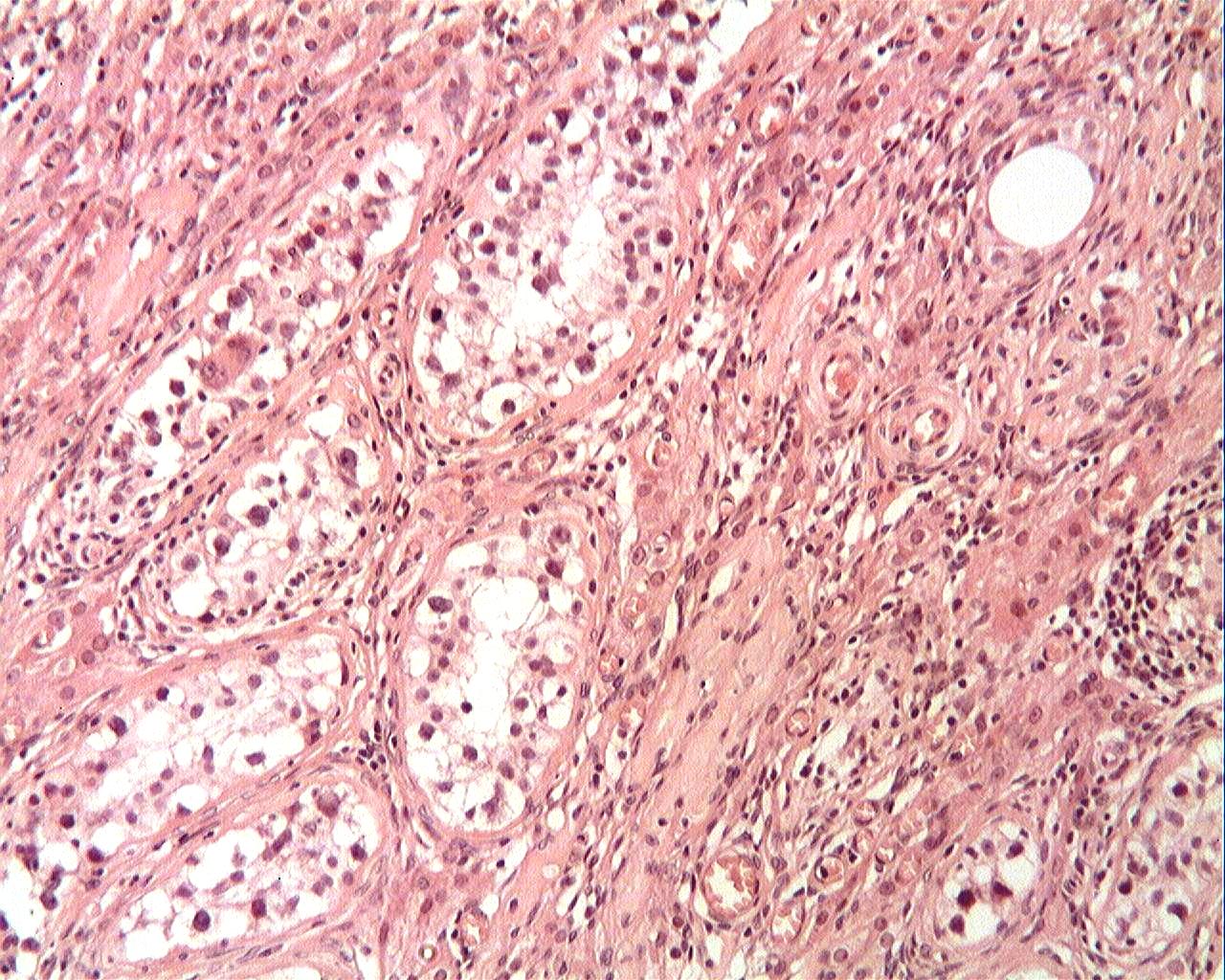 Diagnóstico
SEMINOMA PURO CON CELULAS DE TIPO SINCICIO TROFOBLASTO
Tamaño: 4 cm.
Rete testis, albugínea, epidídimo y permeaciones vasculares negativos.
CASO 3
Hombre 22 años, consulta por ginecomastia. Al examen aumento de volumen testicular indoloro. ECO demuestra tumor testicular.
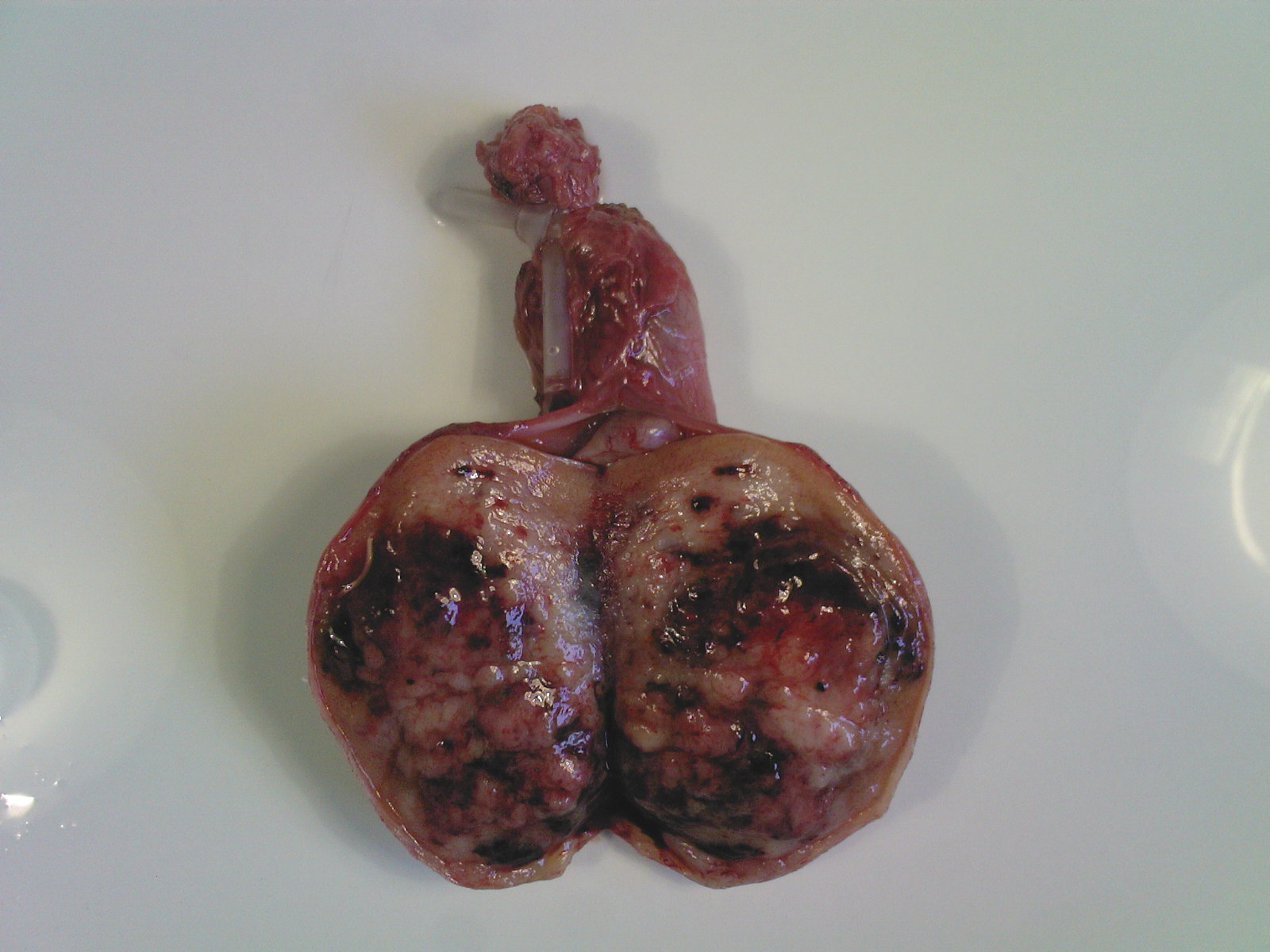 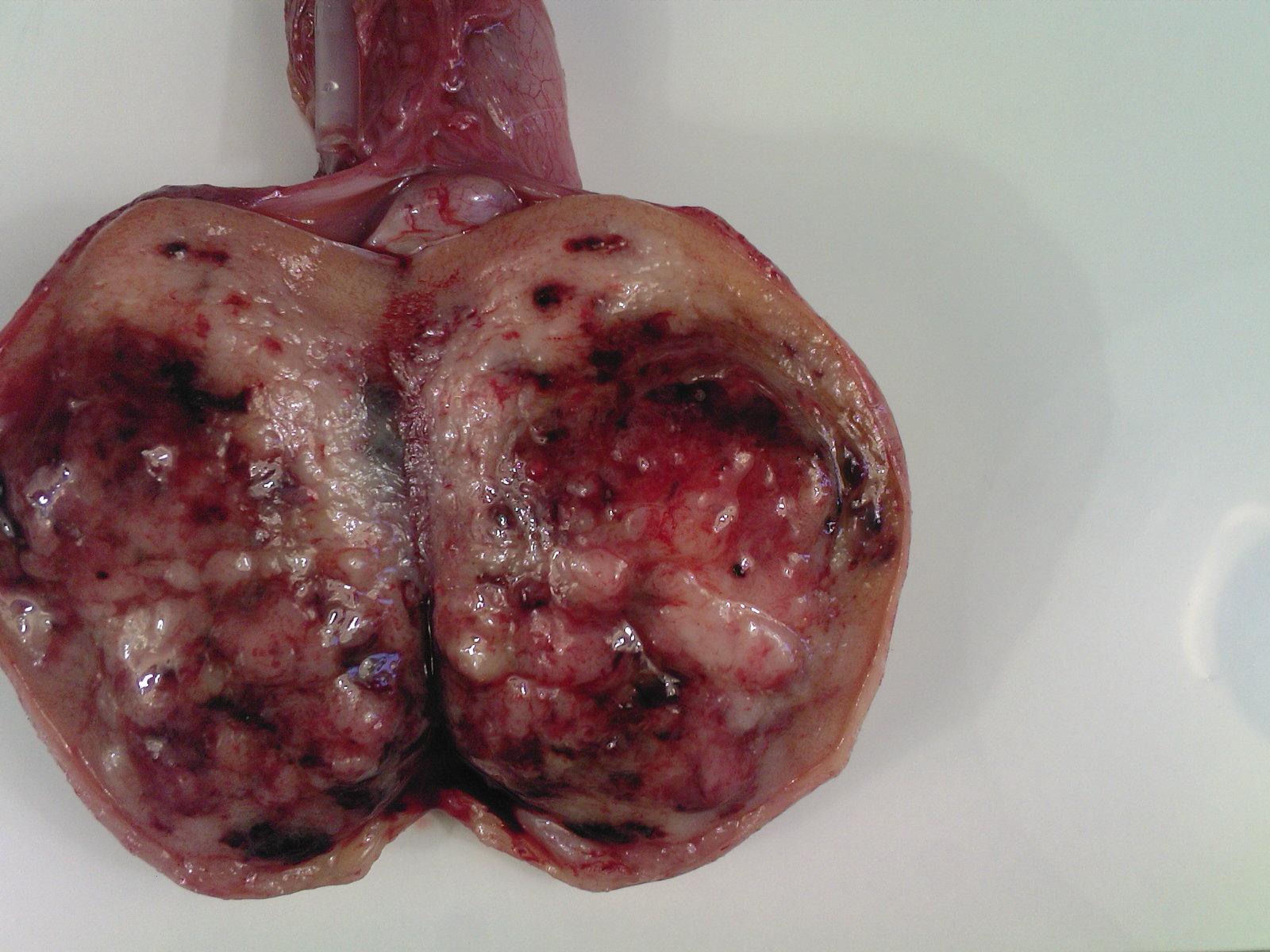 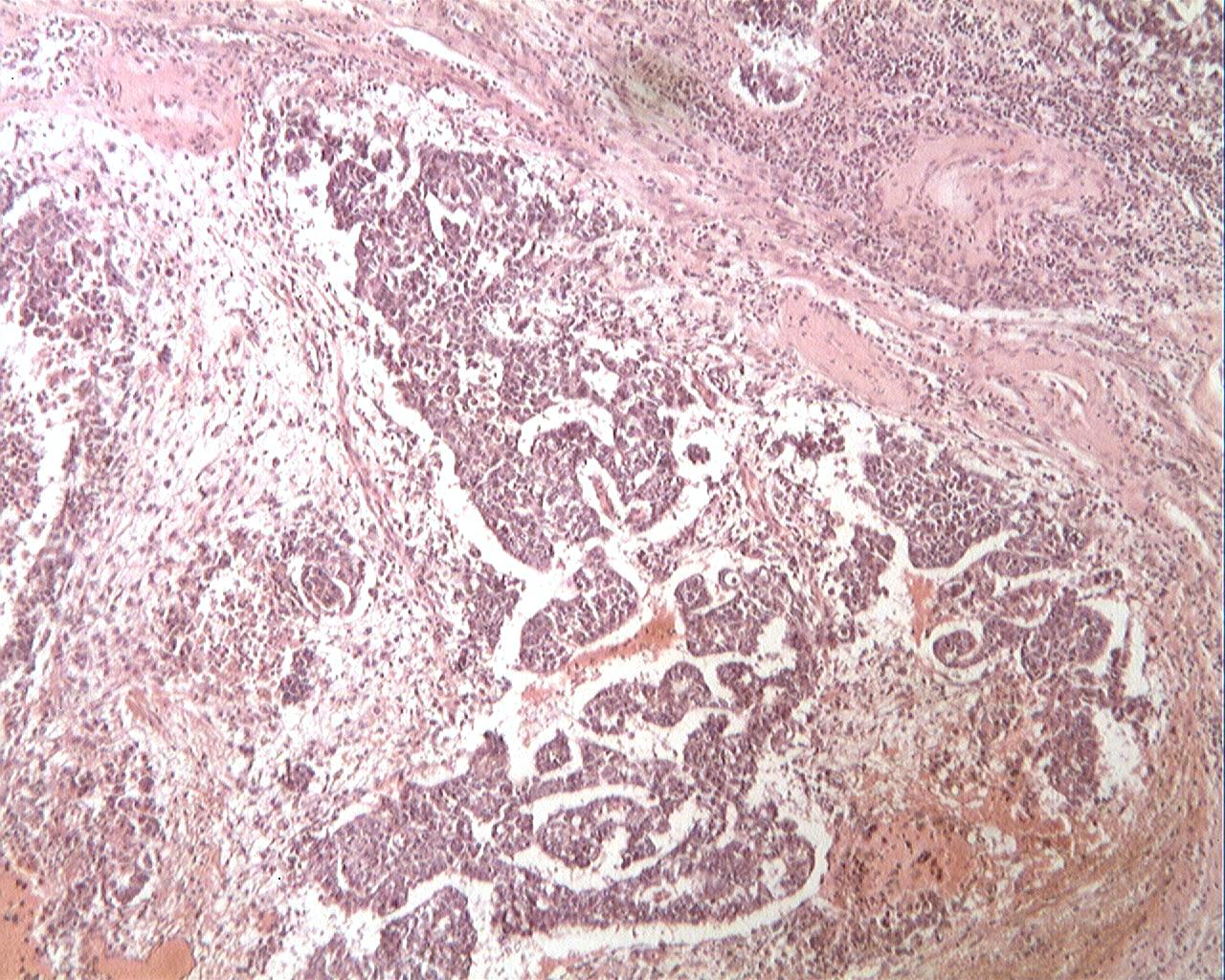 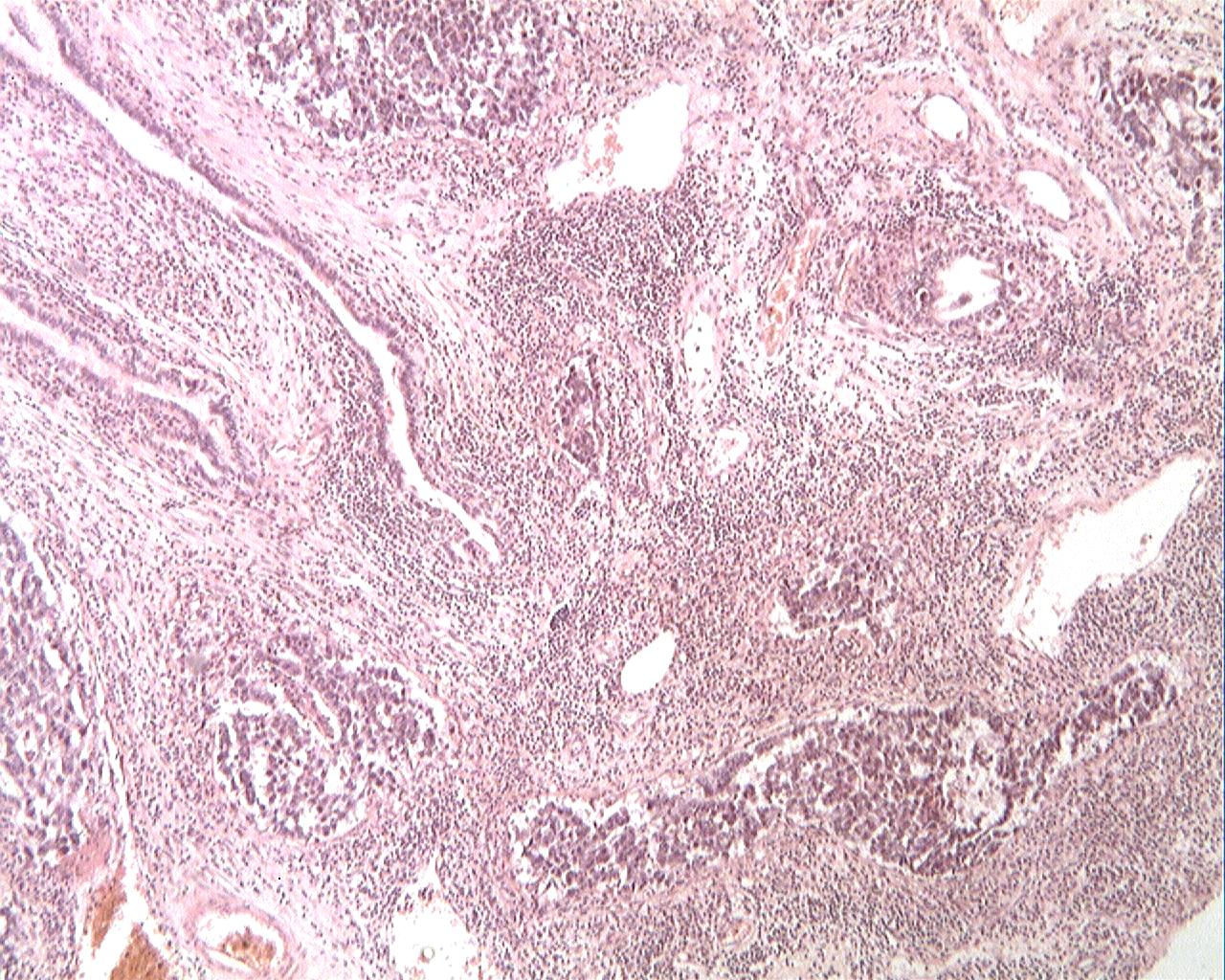 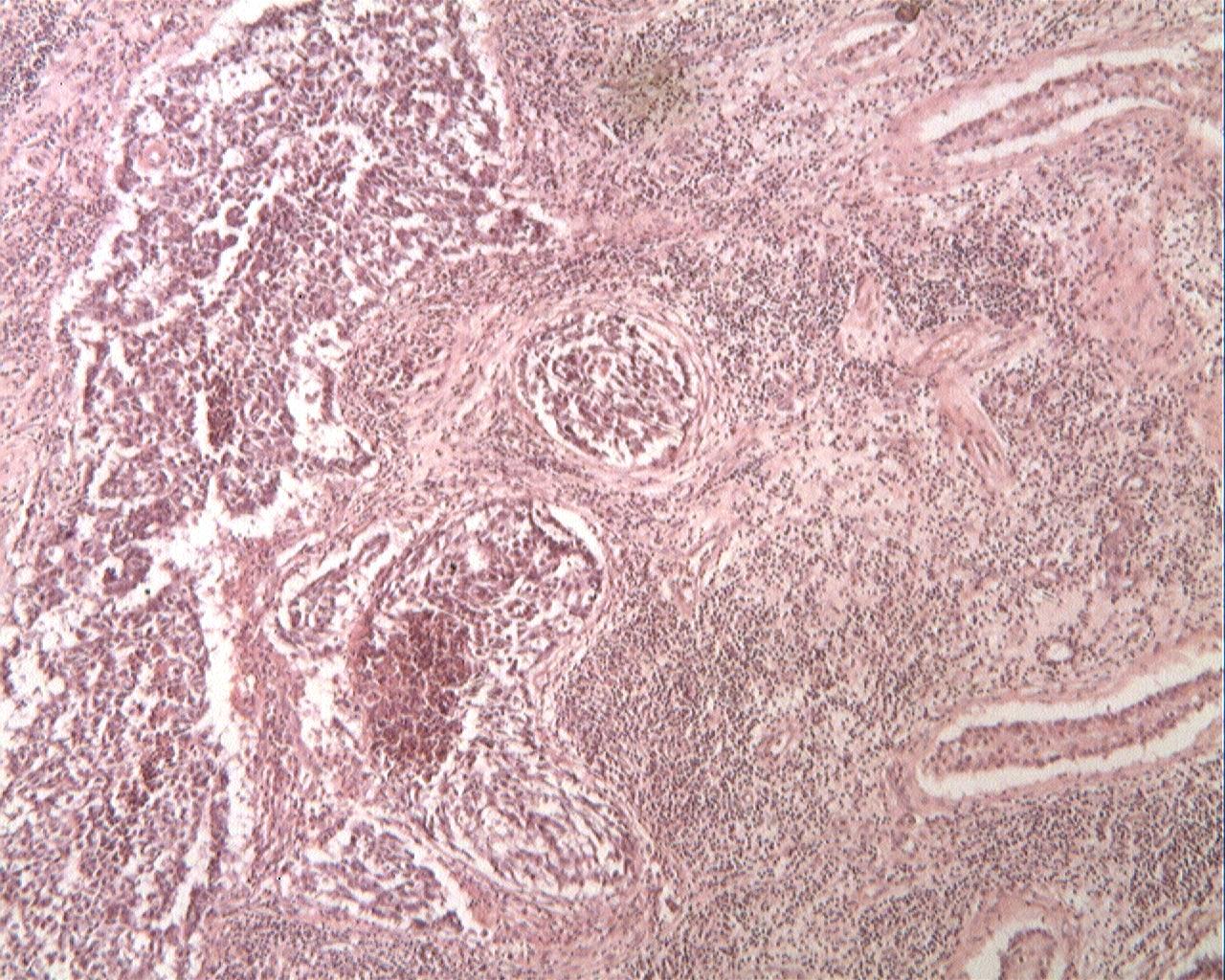 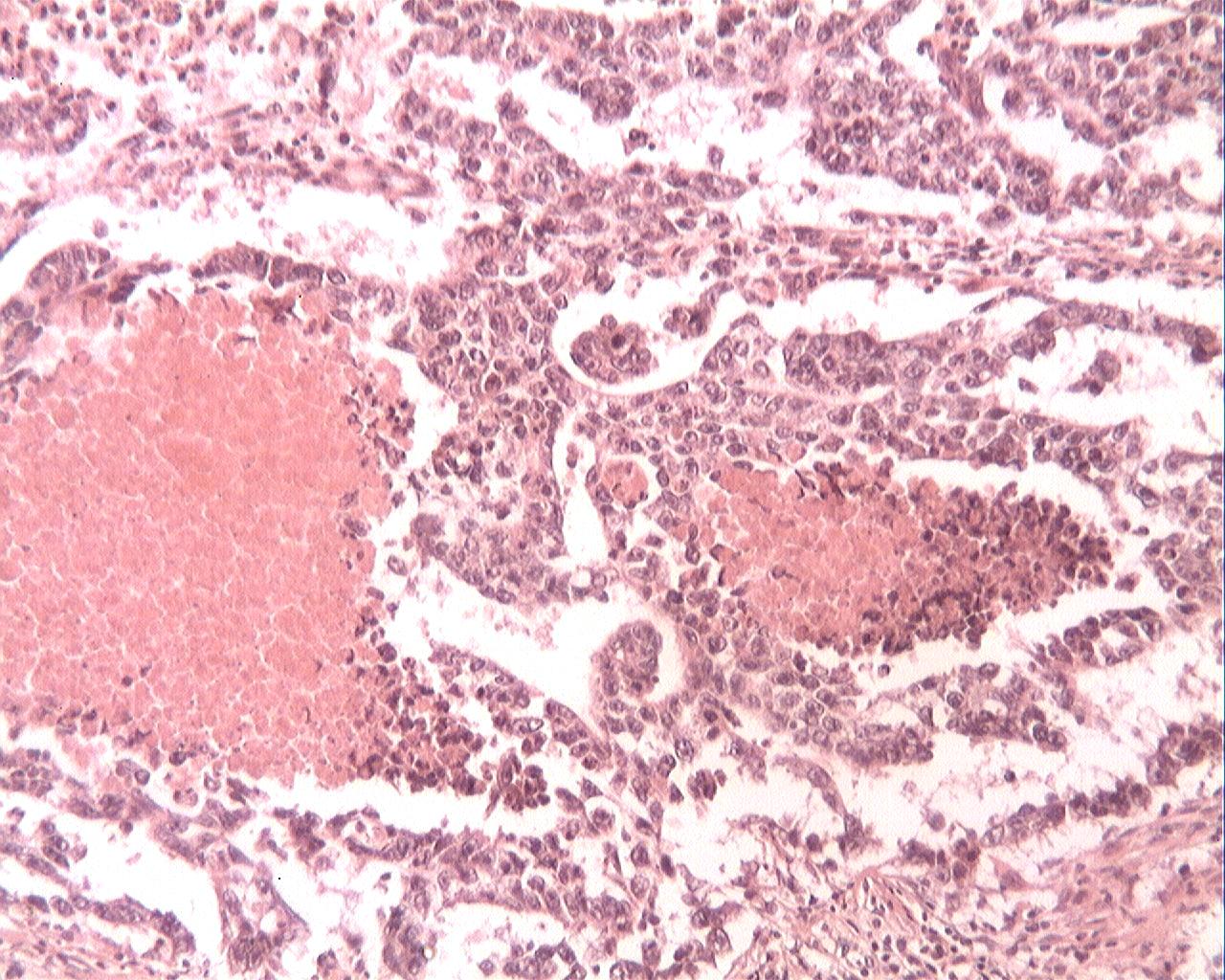 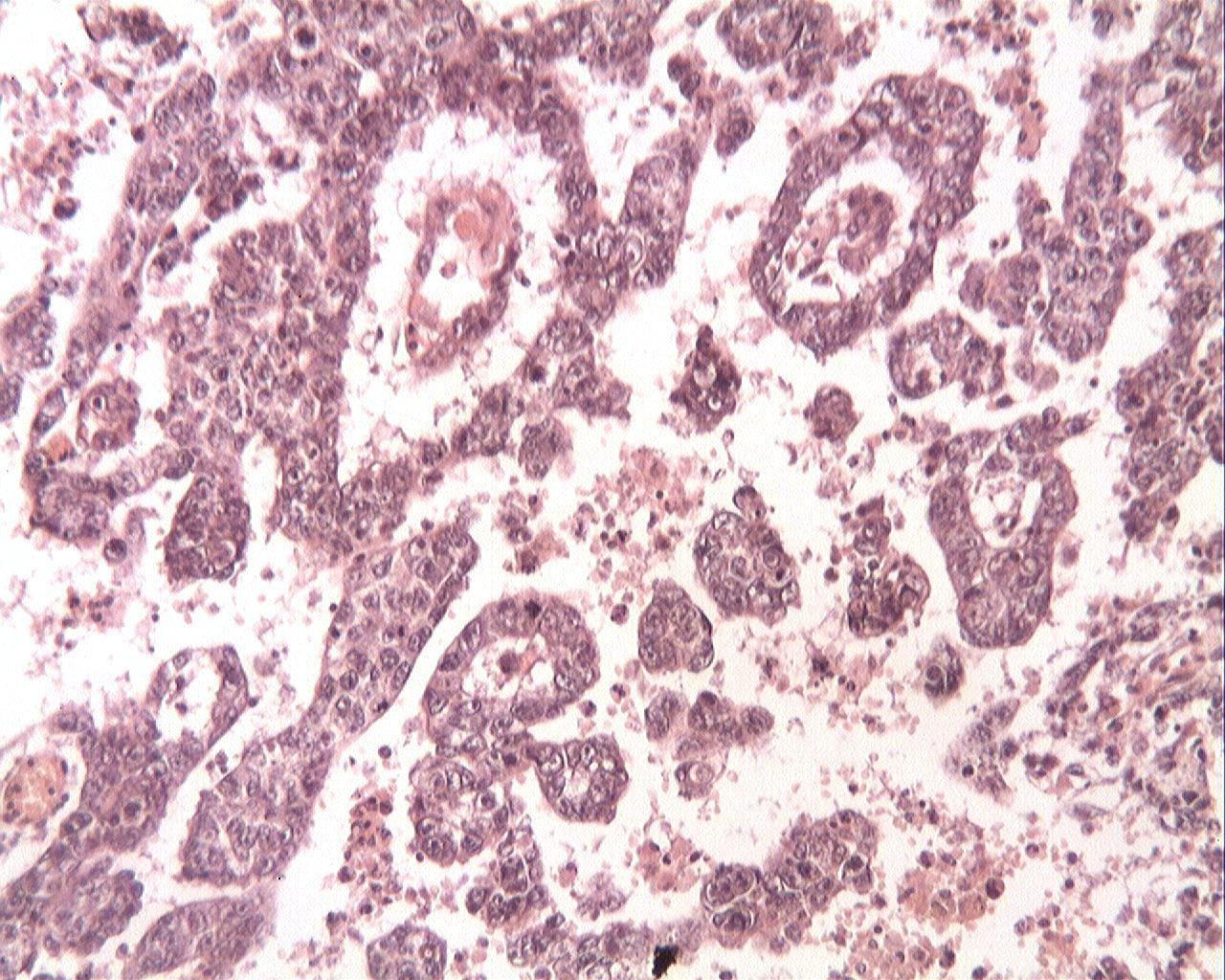 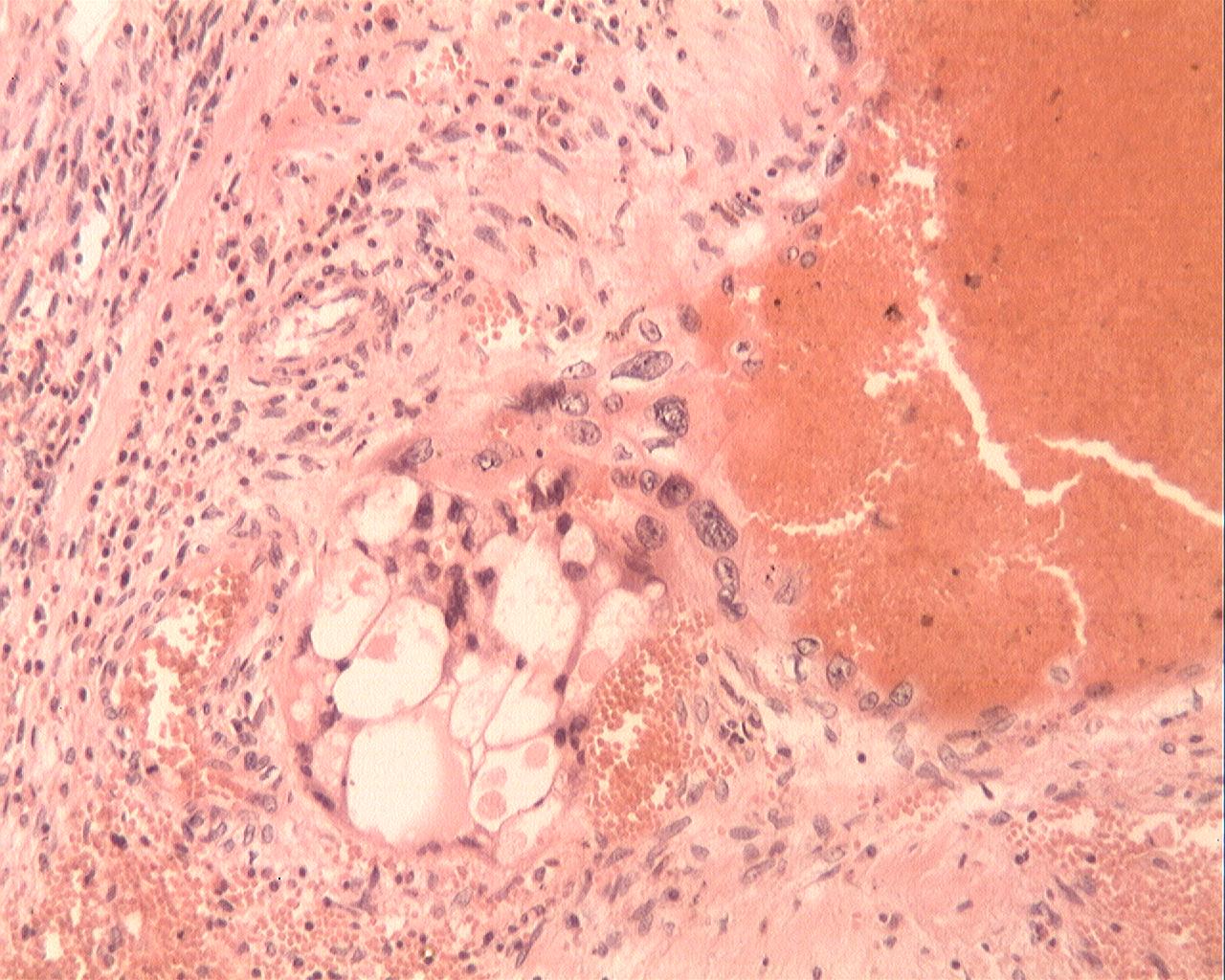 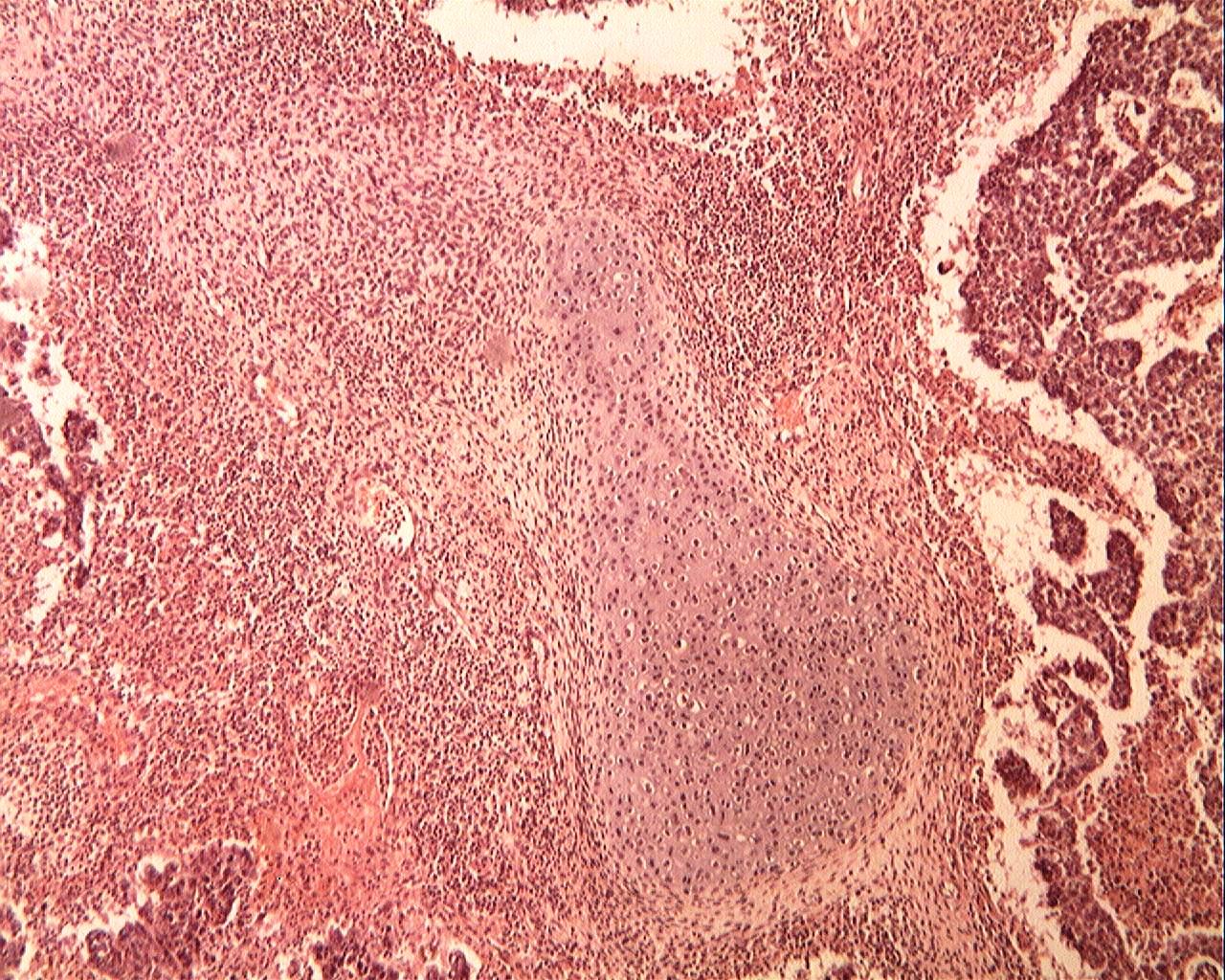 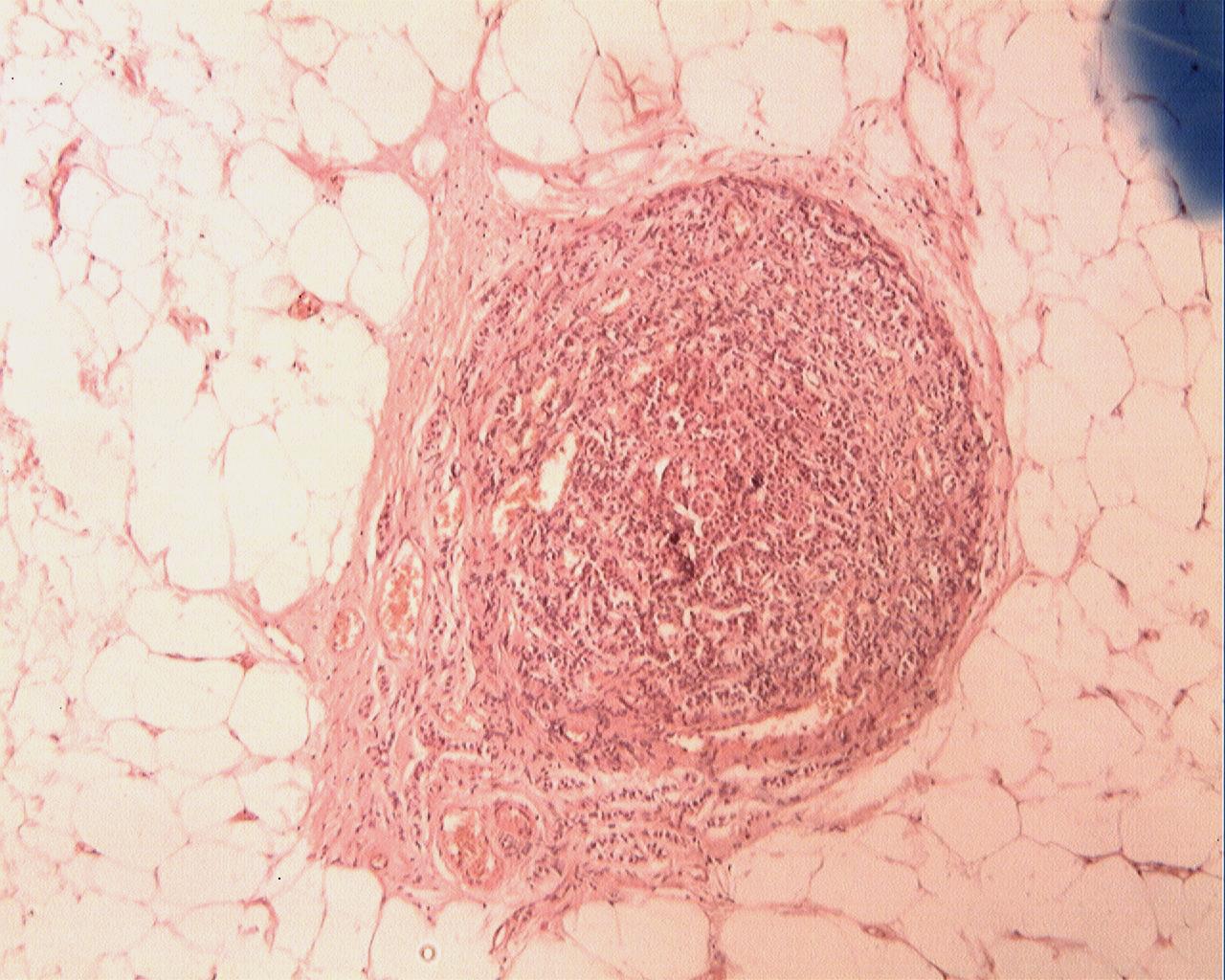 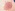 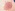 Diagnóstico
TUMOR GERMINAL MIXTO
CA. EMB 60%, TSV 20%, TERATOMA 15%, CORIO 5%.
Tamaño: 5,5 cm.
Rete testis y permeaciones PT y en cordón positivas.
Coristoma suprarrenal.
CASO 4
Hombre 50 años, consulta por colico biliar. ECO abdominal Tumor renal.
75723
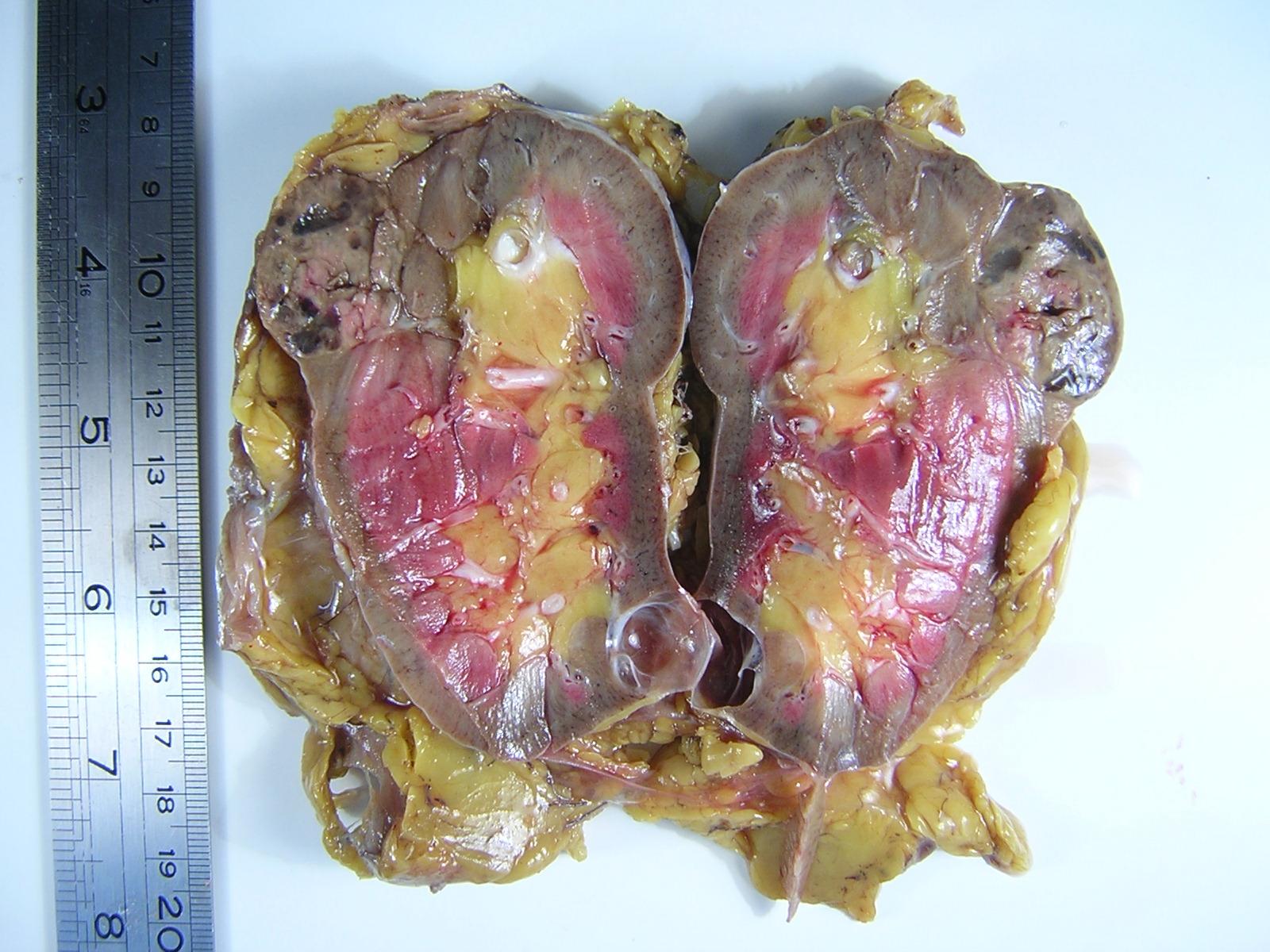 75723
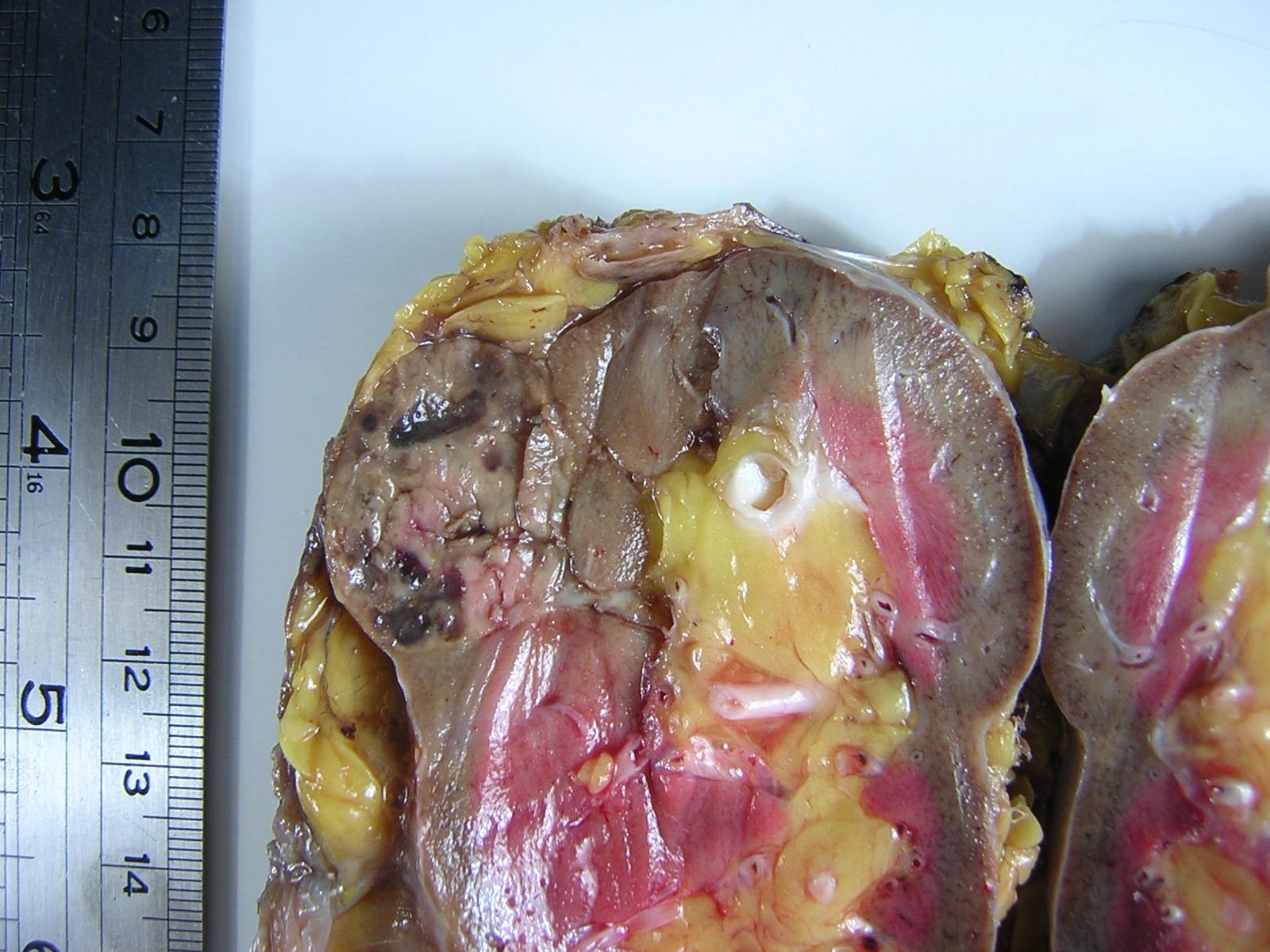 75723
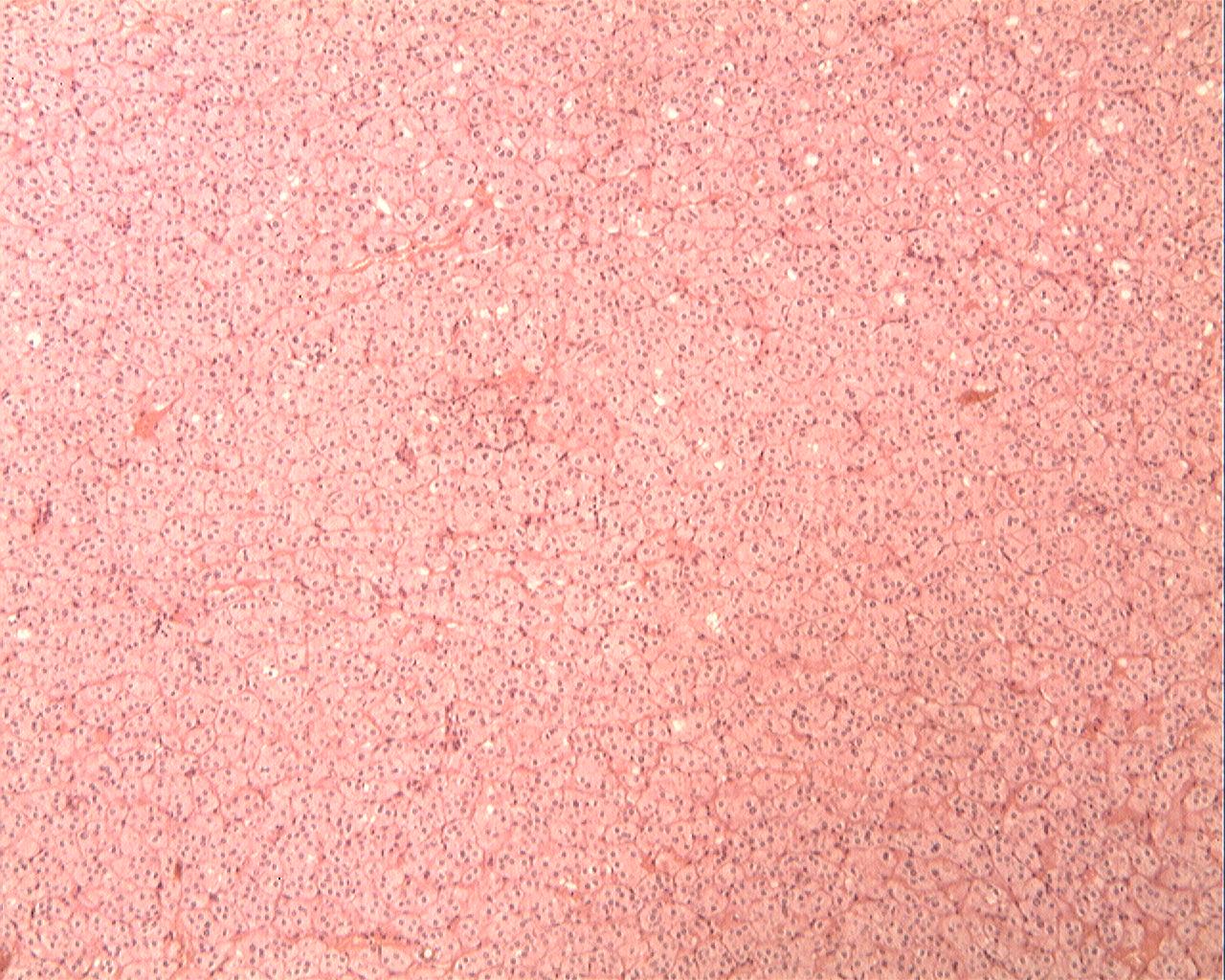 75723
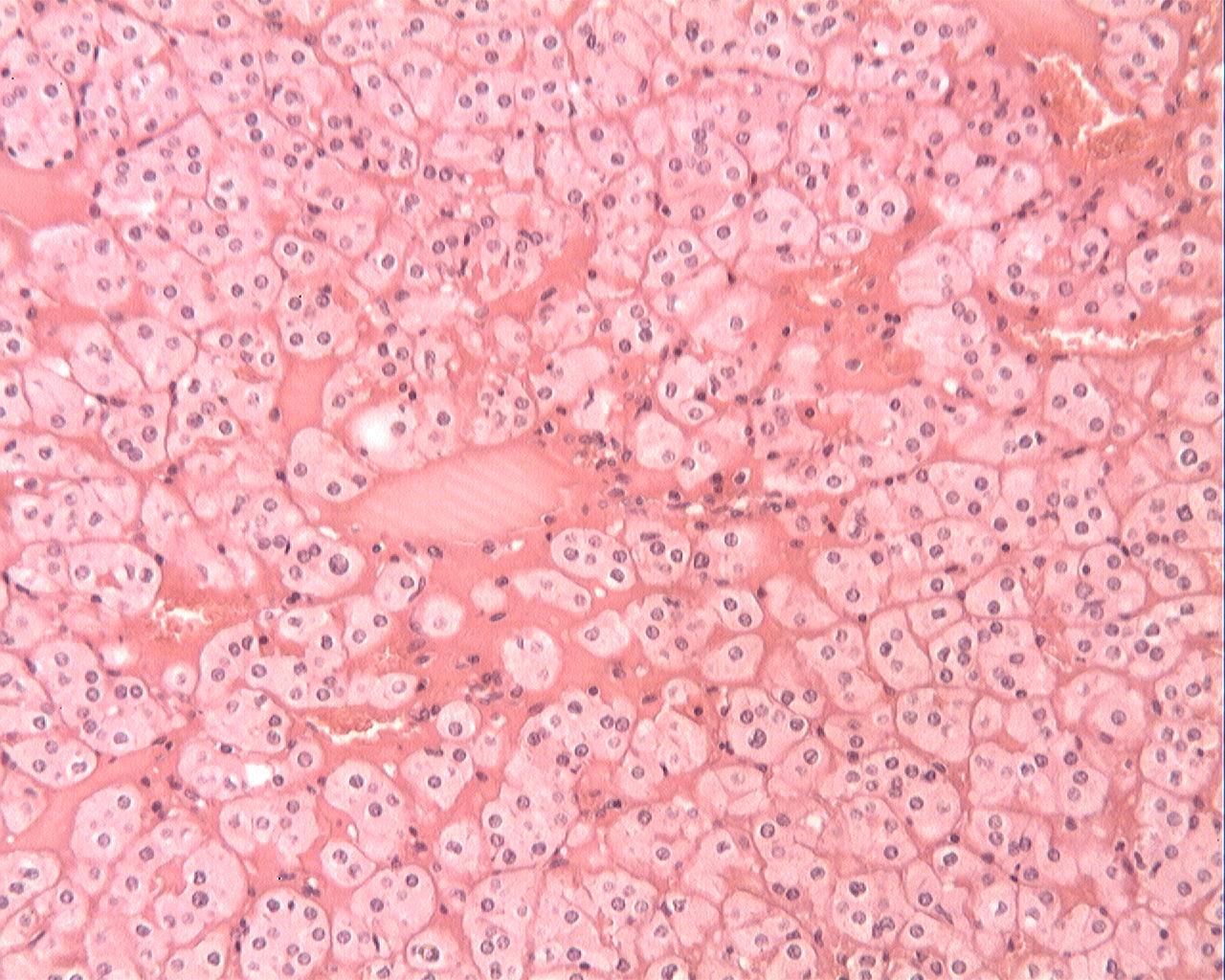 75723
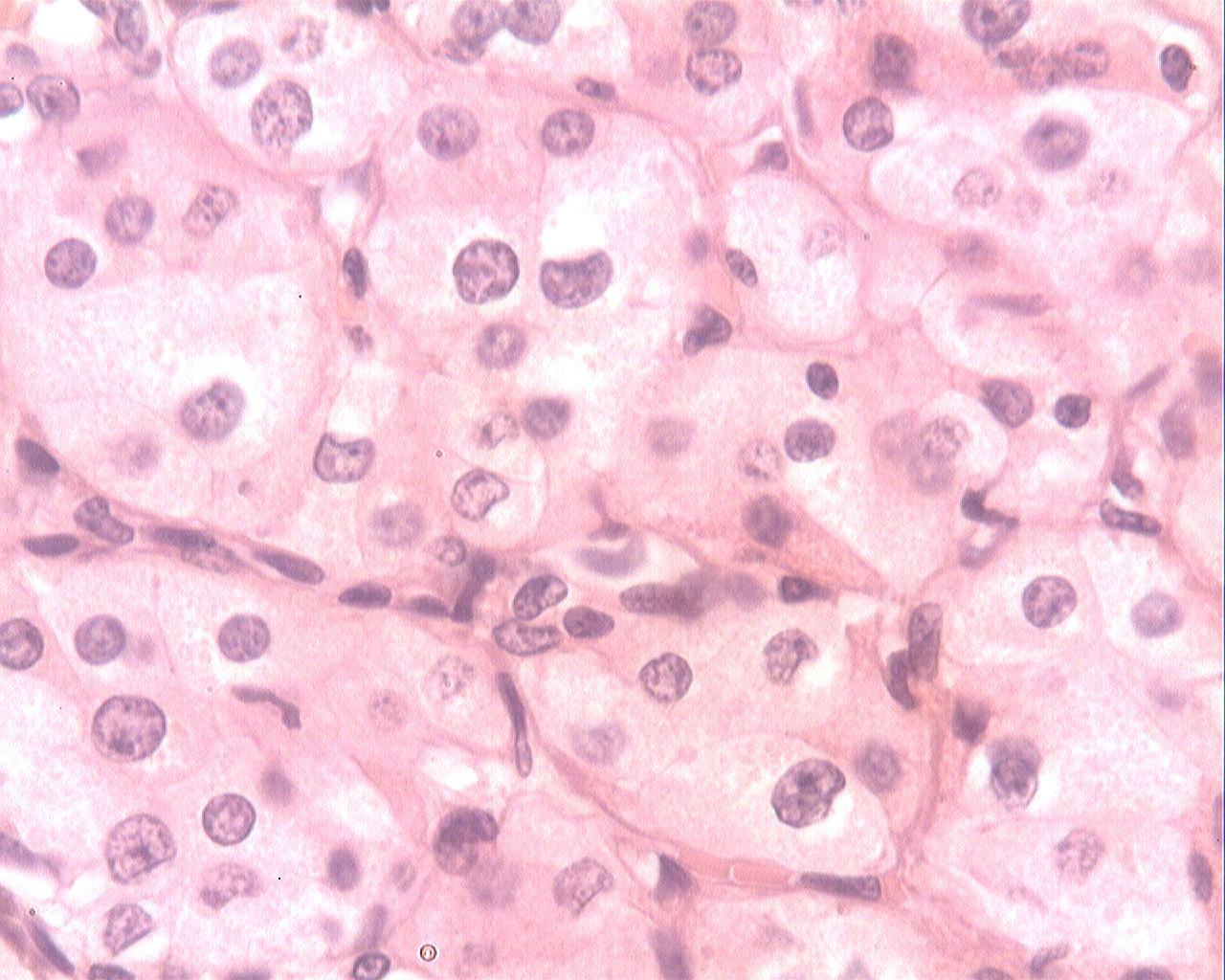 Hierro Coloidal de Hale
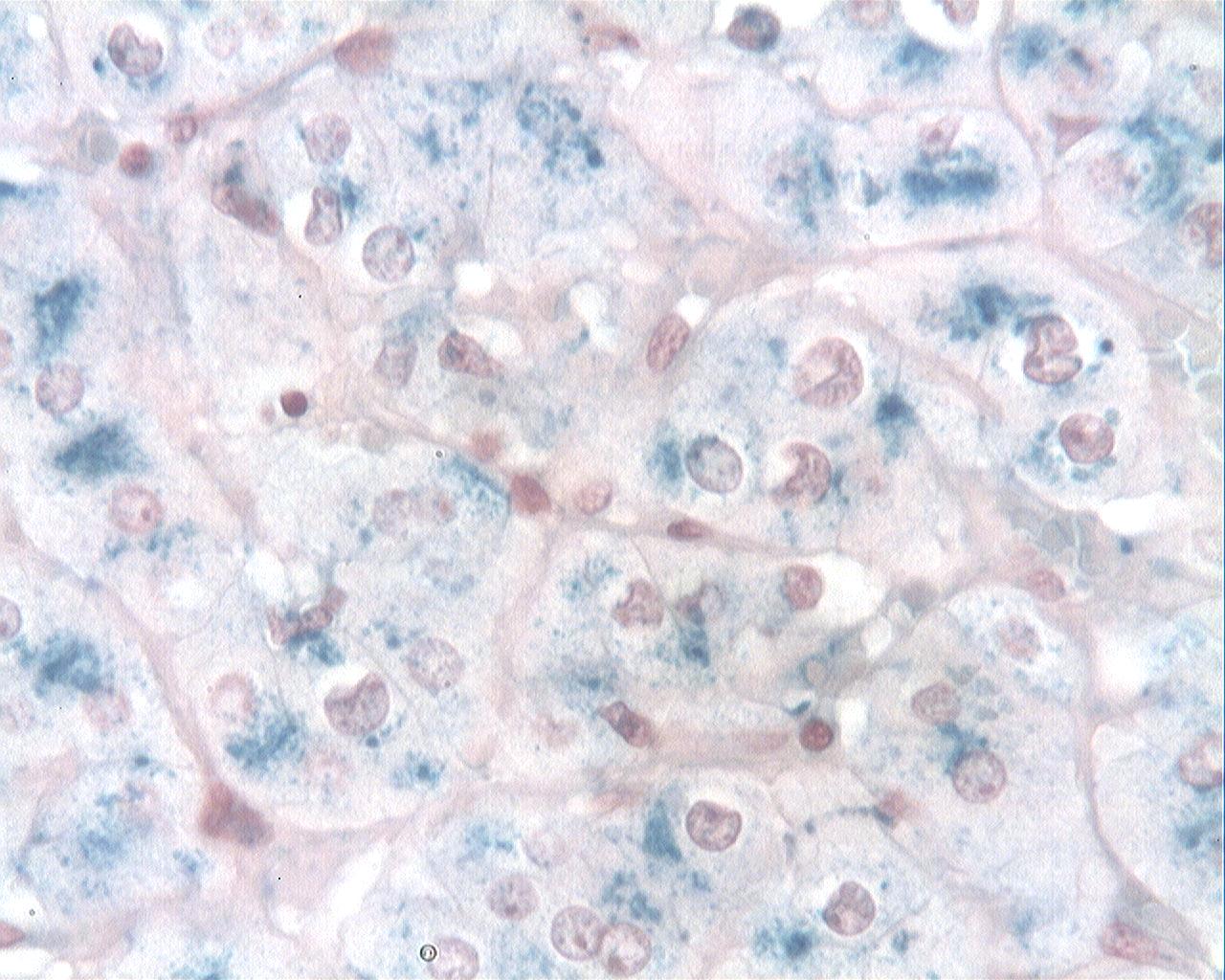 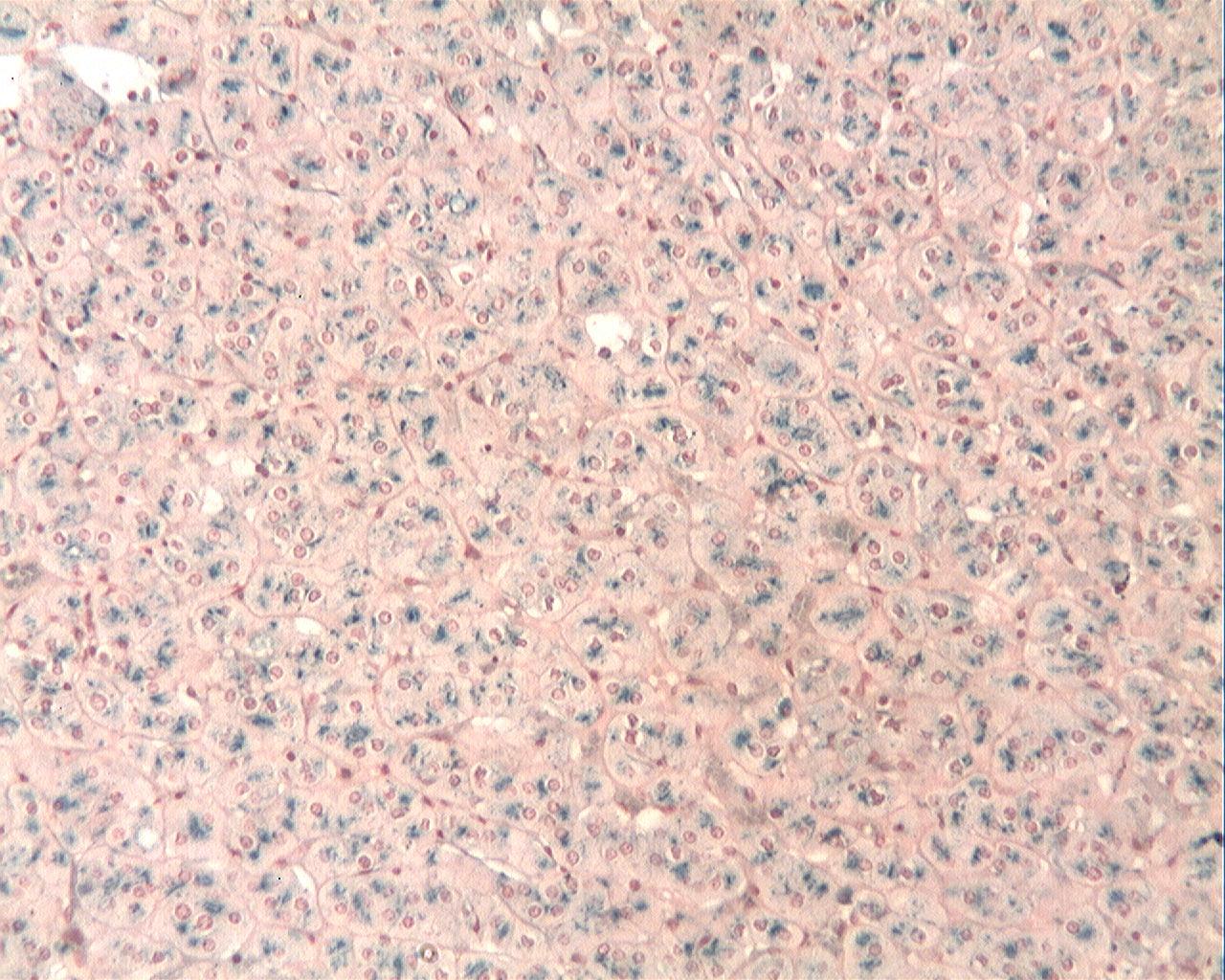 Citokeratina 7
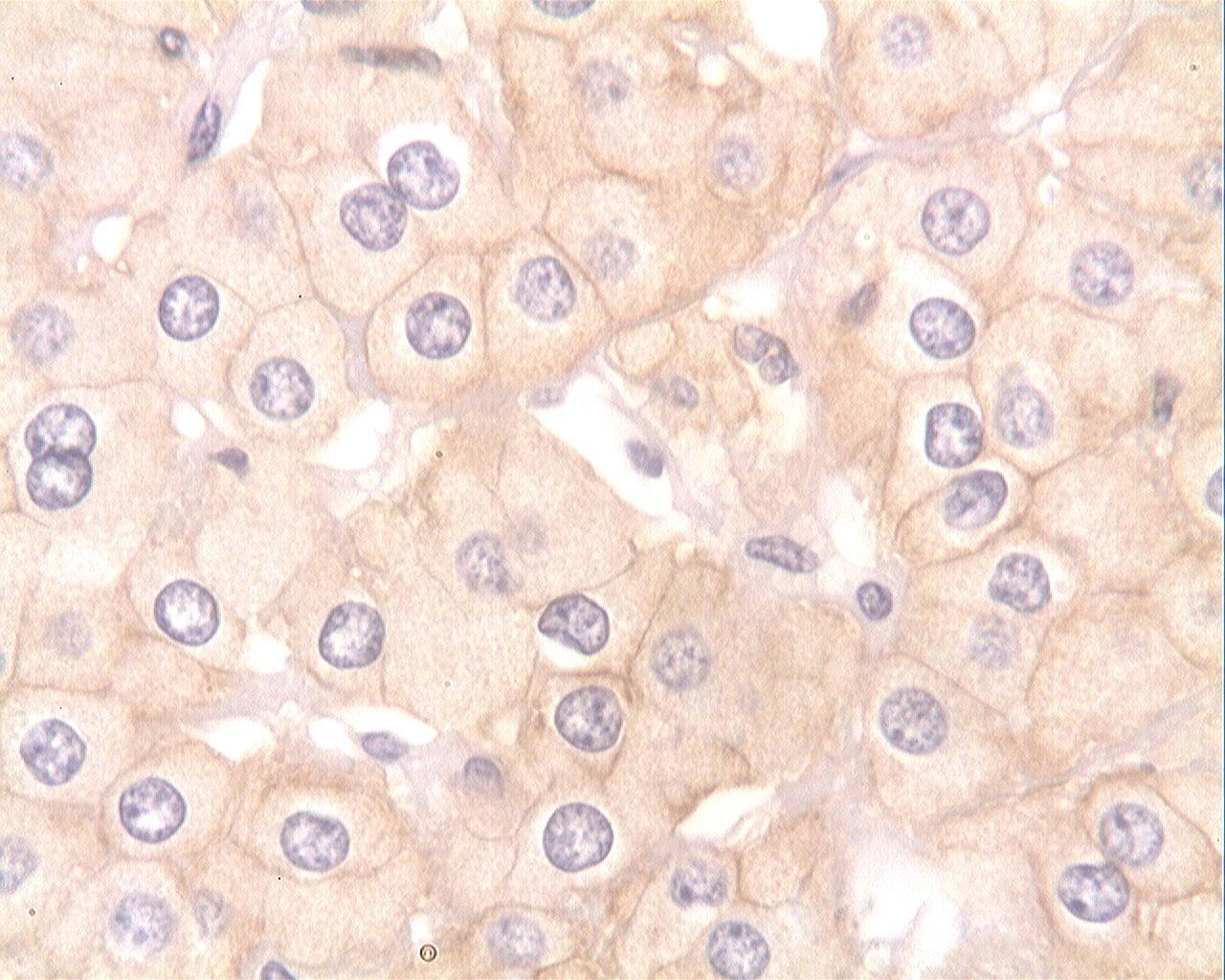 CD-15
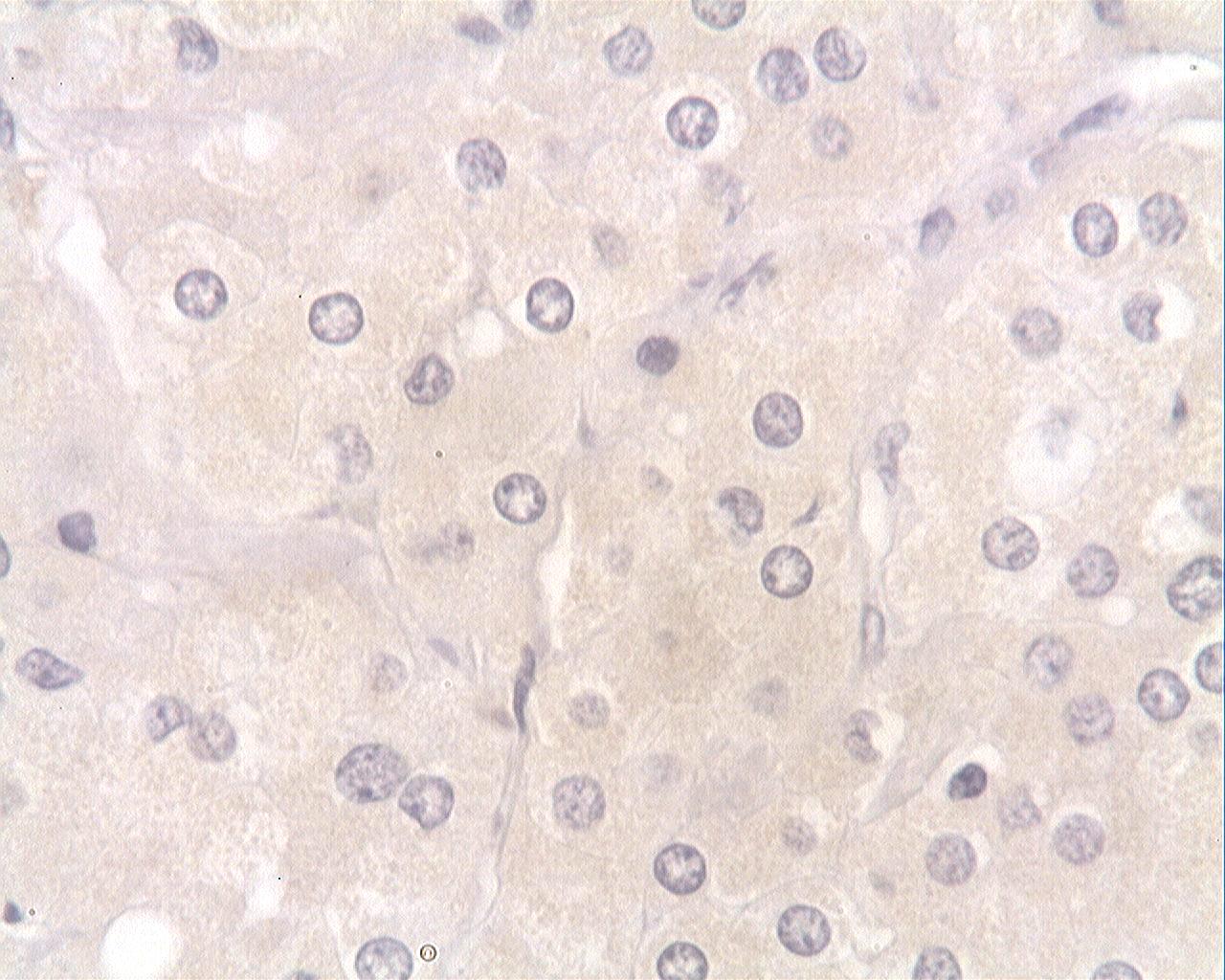 Diagnóstico
CARCINOMA DE CELULAS RENALES CROMOFOBO de tipo EOSINOFILO.
Tamaño: 3,2 cm.
GN: 3
Permeaciones vasculares, tejido adiposo y vena renal negativos.
pT1a
CASO 5
Hombre 65 años, lesión ureteral en cirugía previa. Hematuria persistente. TAC de control con presencia de tumor renal.
65961
65961
65961
65961
65961
65961
65961
65961
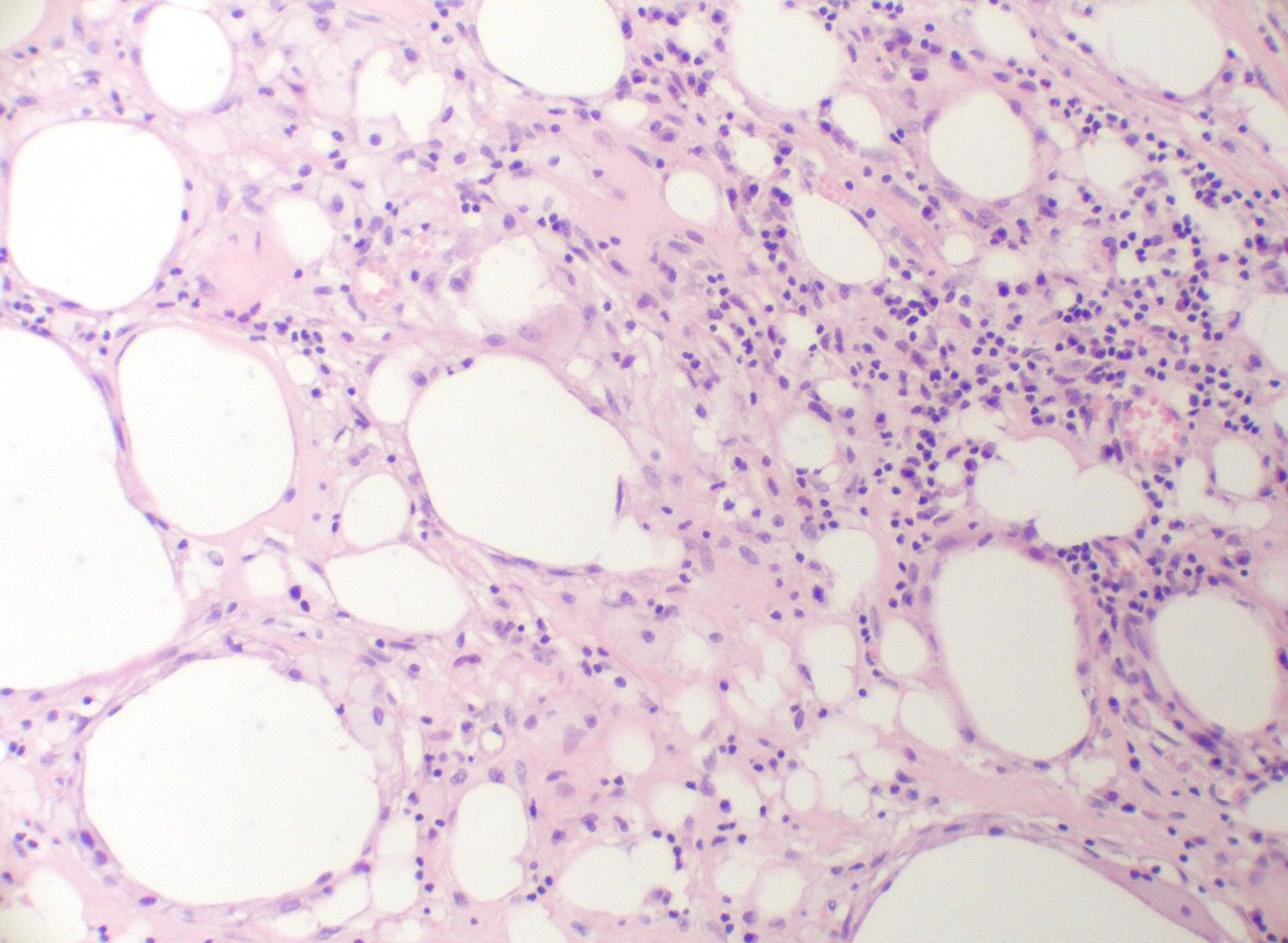 65961
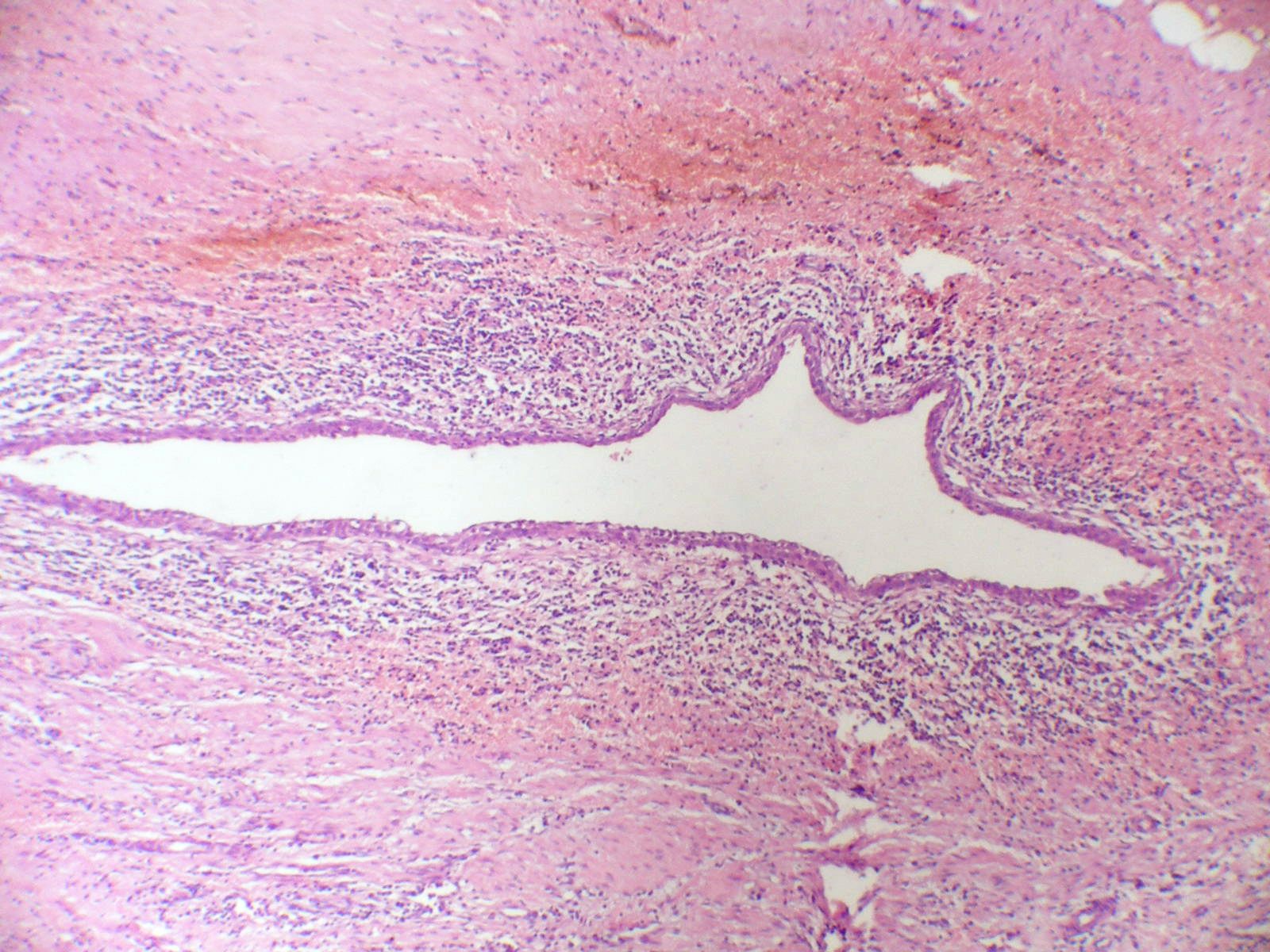 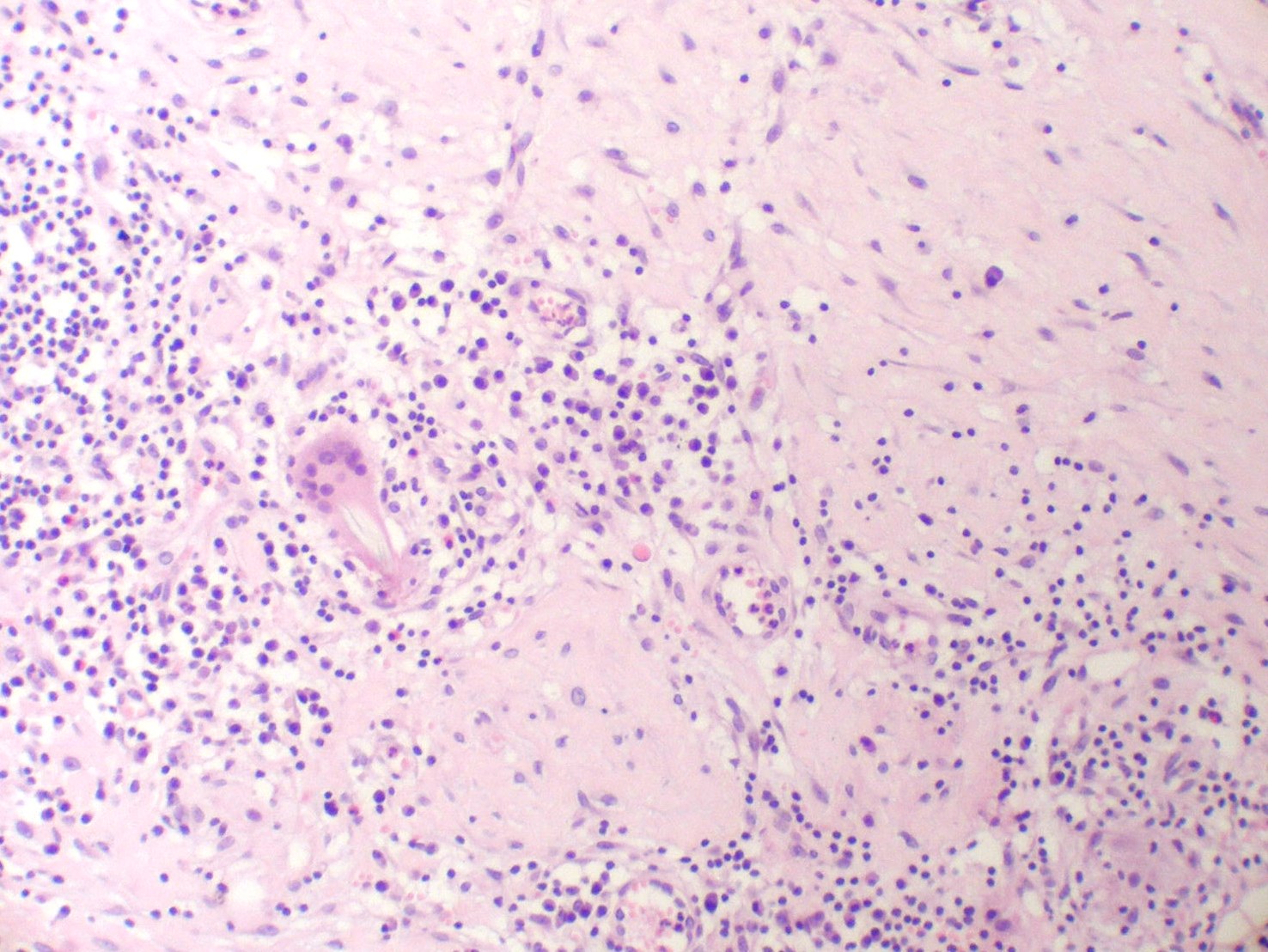 Diagnóstico
CARCINOMA CÉLULAS RENALES CONVENCIONAL.
3,5 CM.
G° NUCLEAR 3.
EXTENSIÓN POSITIVA.
VENA RENAL POSITIVA.
SISTEMA PIELOCALICIARIO POSITIVO.
MQ NEGATIVOS.
PIELONEFRITIS CRÓNICA Y ATROFIA RENAL.
PERIURETERITIS CRÓNICA CON REACCIÓN A CUERPO EXTRAÑO.
CASO 6
Hombre 60 años, Fumador. Hematuria persistente. TAC de control con presencia de tumor renal.
66300
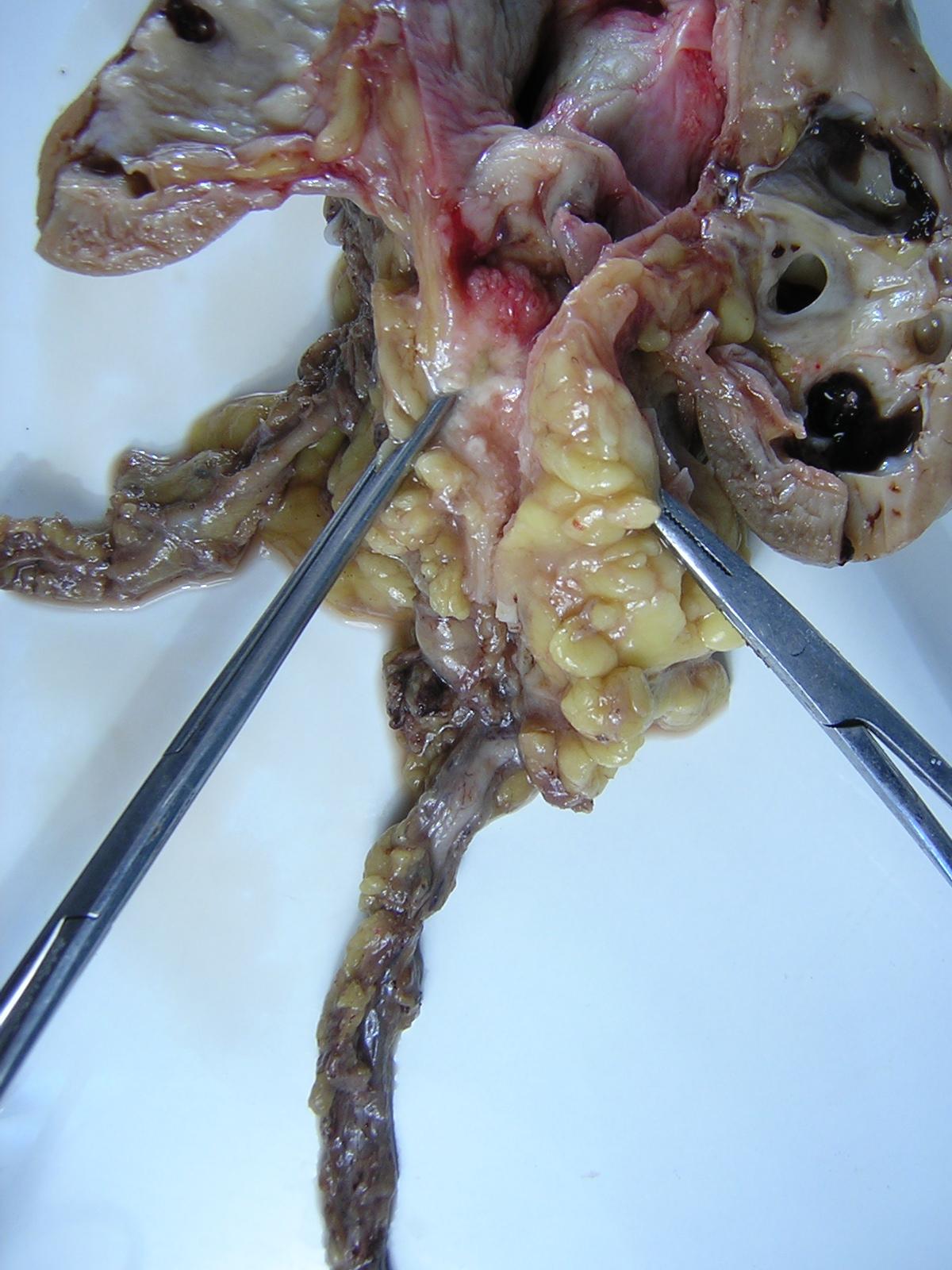 66300
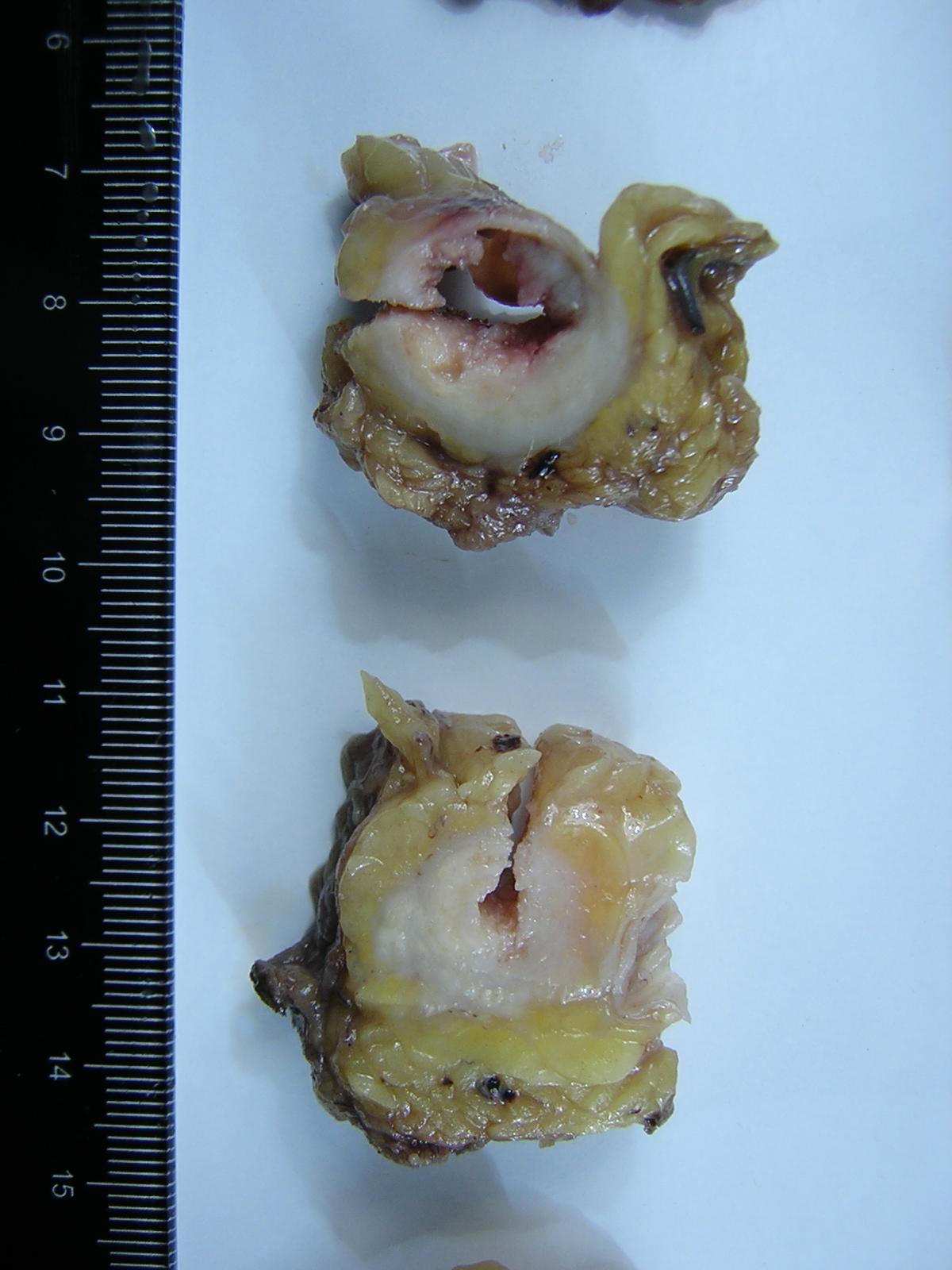 66300
66300
66300
66300
66300
Diagnóstico
CARCINOMA UROTELIAL INVASOR BIFOCAL, PELVIS Y URETER.
T1 2,5 CM. T2 4 CM.
PV+ 
TRANSMURAL+. TEJ. RENAL +
MAR. QX: NEGATIVOS.
METASTASIS EN 8 DE 13 GANGLIOS. LA MAYOR DE 2,5 CM.
CIS PLANO DE ALTO GRADO.
PIELONEFRITIS CRONICA. HIDRONEFROSIS.